«Страницы семейной славы»
Будем знакомы! 
                       Семейная династия
                                      Гайдуковых.
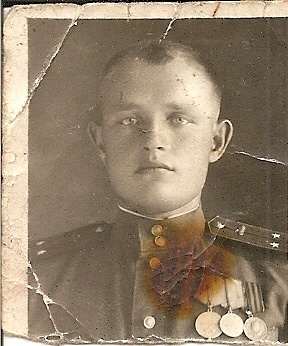 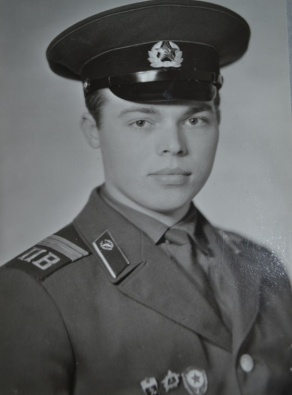 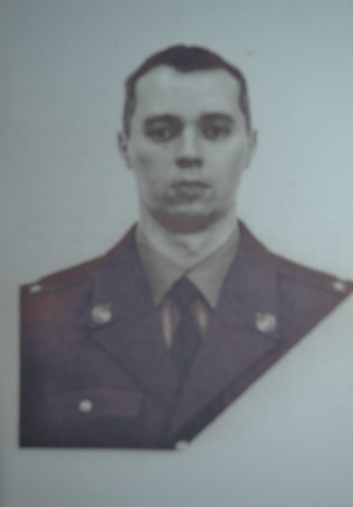 Информационно-исследовательский проект
       учащегося 2 «О» класса ГБОУ «Школа на Яузе» 
                     ШОК №1 ЦАО города  Москвы
                                       Гайдукова Максима
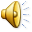 Гипотеза:
У каждой семьи есть своя история, которая является частью истории страны. Семейная история достойна того, чтобы её узнали многие, потому что творцами истории страны являются простые люди.
Цель проекта:
познакомиться и изучить биографию, важные моменты жизни членов нашей семьи
Этапы работы:
- поиск фотографий в семейном архиве;
   - использование Интернет-ресурсов для получения информации;
   - знакомство с наградами и документами;
   - беседы с дедушкой,  мамой и папой; 
   - обобщение собранного материала и представление его  в виде генеалогического древа и презентации.
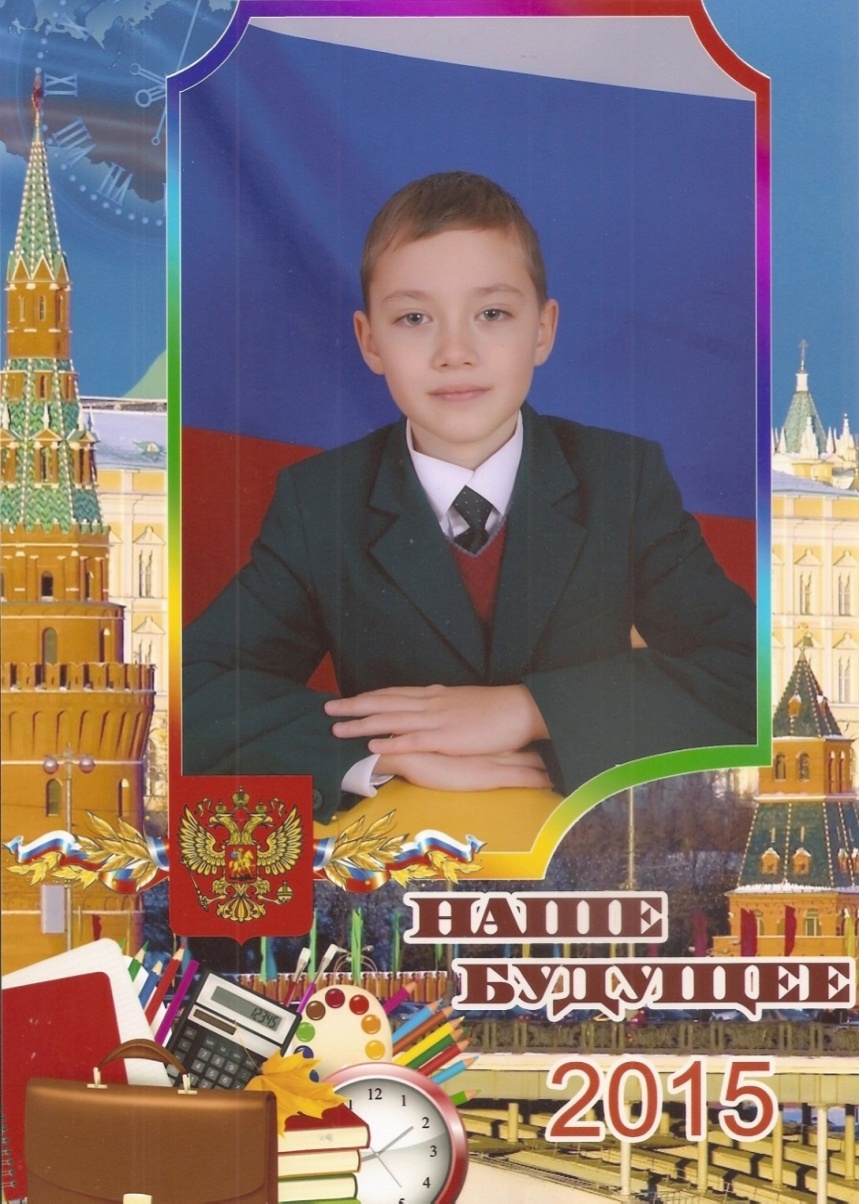 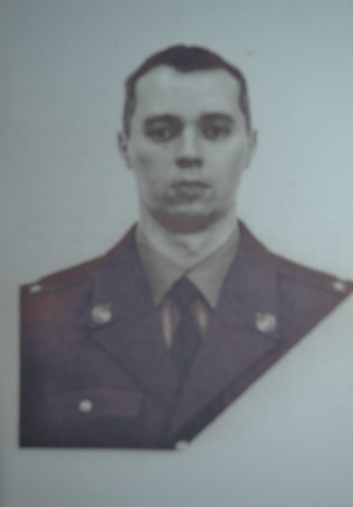 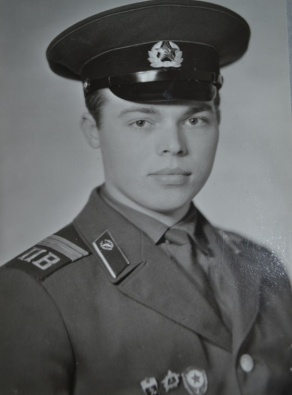 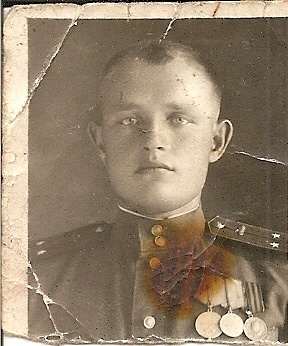 Гайдуков 
Алексей Гаврилович 
мой прадед
Гайдуков Максим
Гайдуков 
Алексей Викторович 
мой папа
Гайдуков 
Виктор Алексеевич
мой дед
Здравствуйте! Меня зовут Гайдуков Максим, мне 8 лет, я родился и живу в Москве. Однажды папа сказал мне, что я представитель династии Гайдуковых.  Династия - красивое, но непонятное слово. Из словаря я узнал, что династия - это ряд поколений, передающий из рода в род профессиональное мастерство, традиции. Долго думал, какое это мастерство мне передают? И догадался! Мой папа - военный, мой дед – военный, мой прадед тоже был военным. Есть такая профессия – Родину защищать. И эту профессию передают мне! Возможно, и я продолжу традиции своей семьи, тоже стану военным, когда вырасту, и буду служить на благо своему Отечеству, великой стране - России.
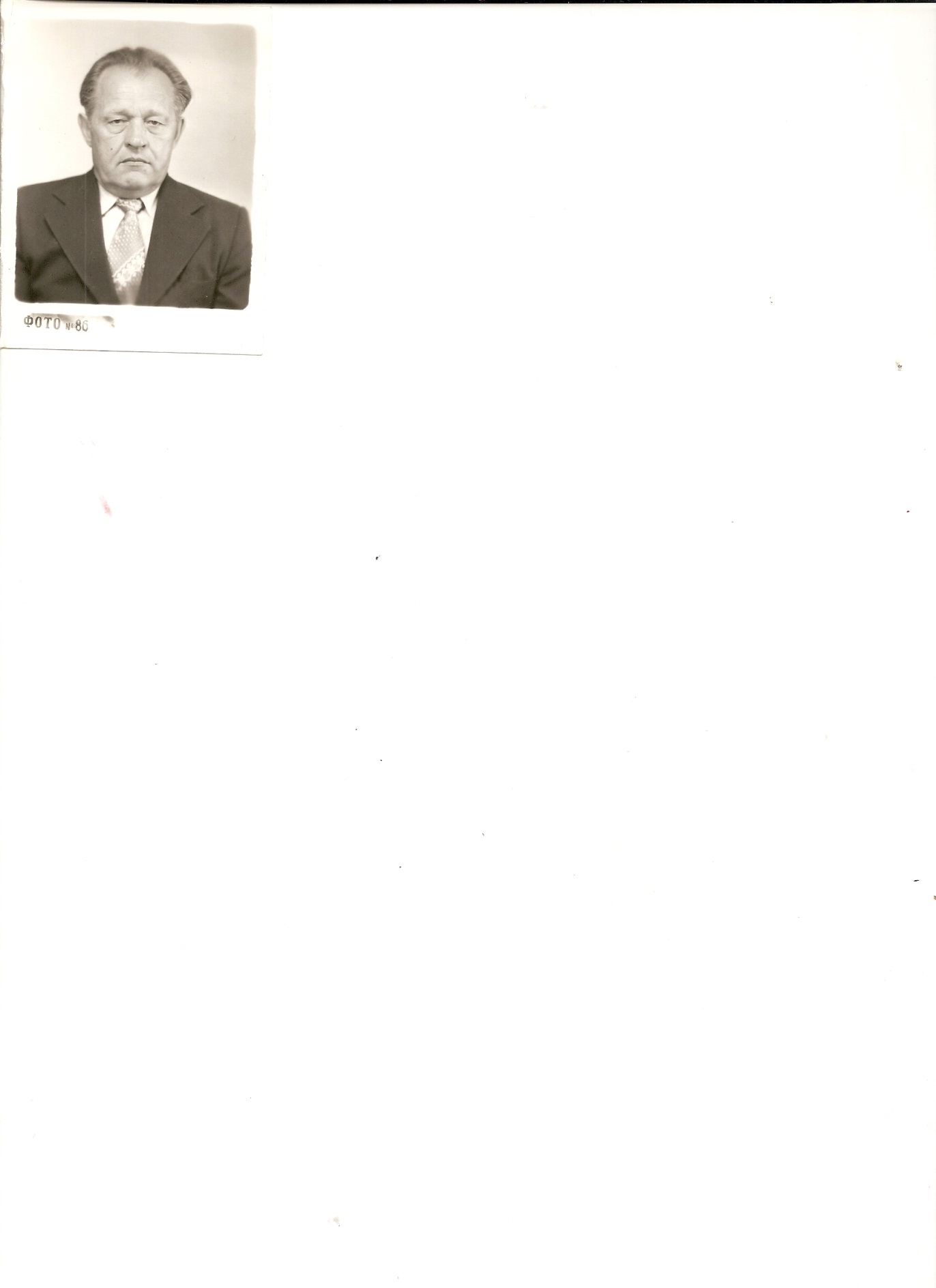 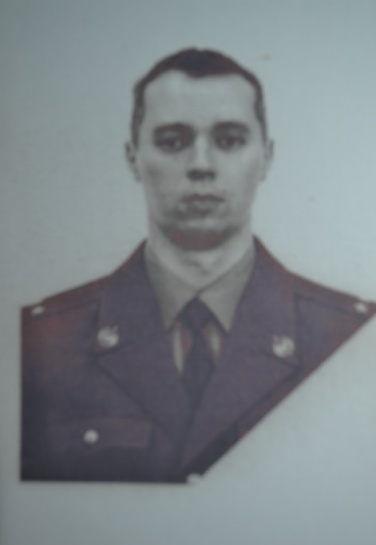 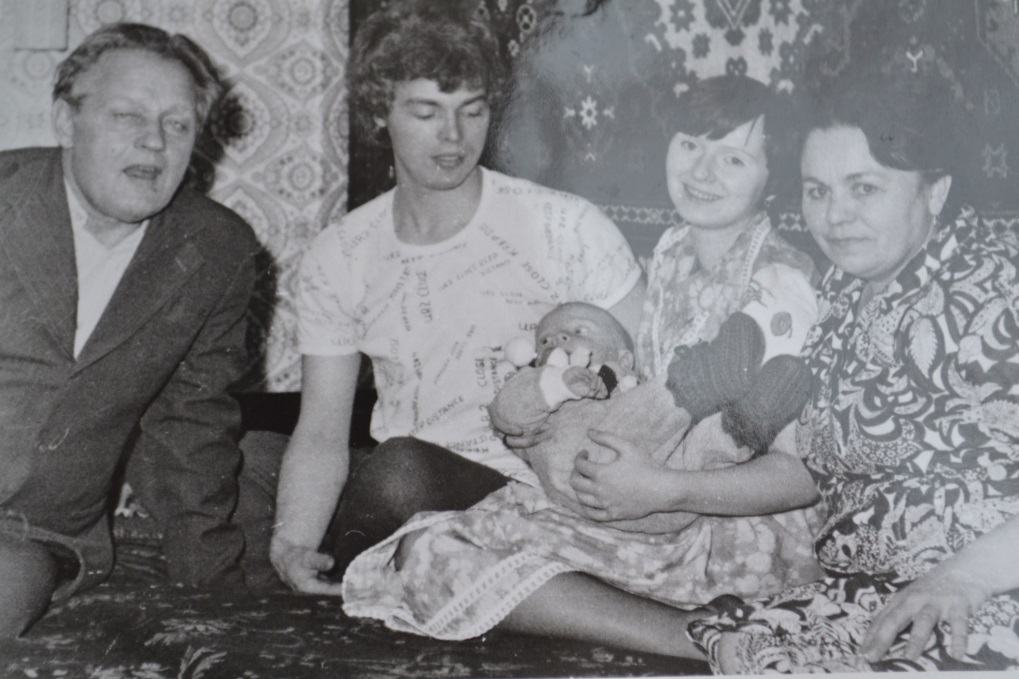 Прадедушка-Лёша
Папа-Лёша
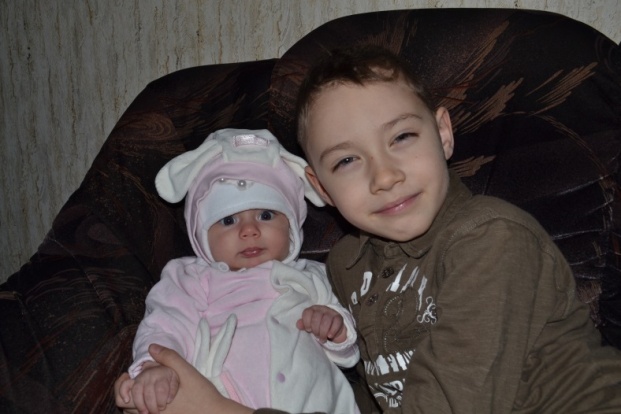 Дедушка-Витя
Мы с сестрёнкой
Я горжусь своей семьёй и хочу рассказать всем о нашей династии Гайдуковых.
Мой прадед - Алексей Гаврилович Гайдуков
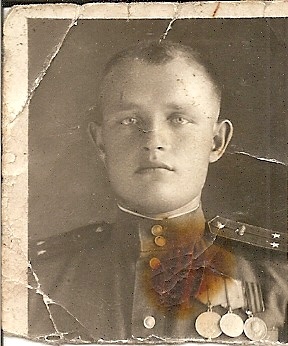 Танкистом прошёл всю войну
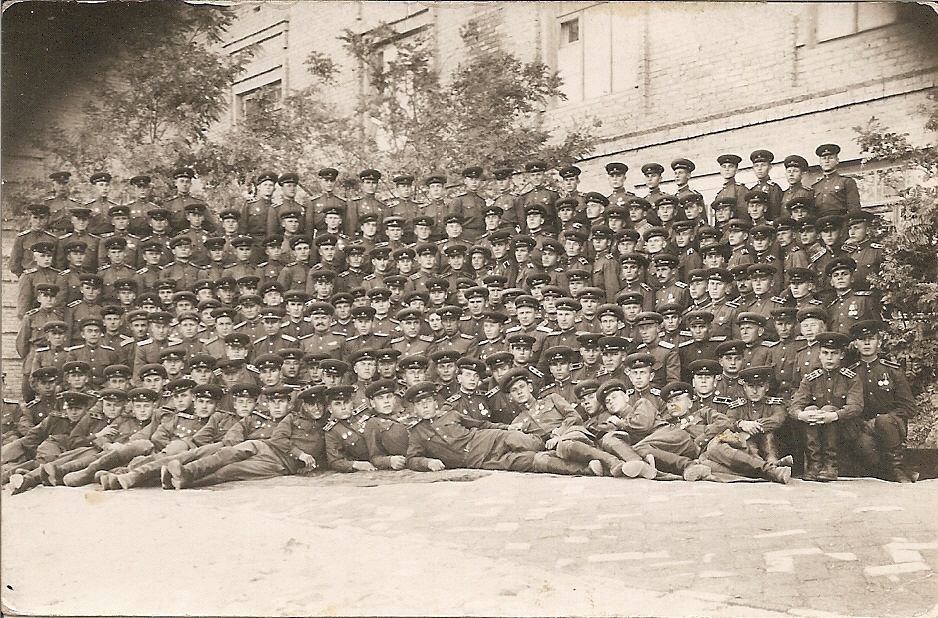 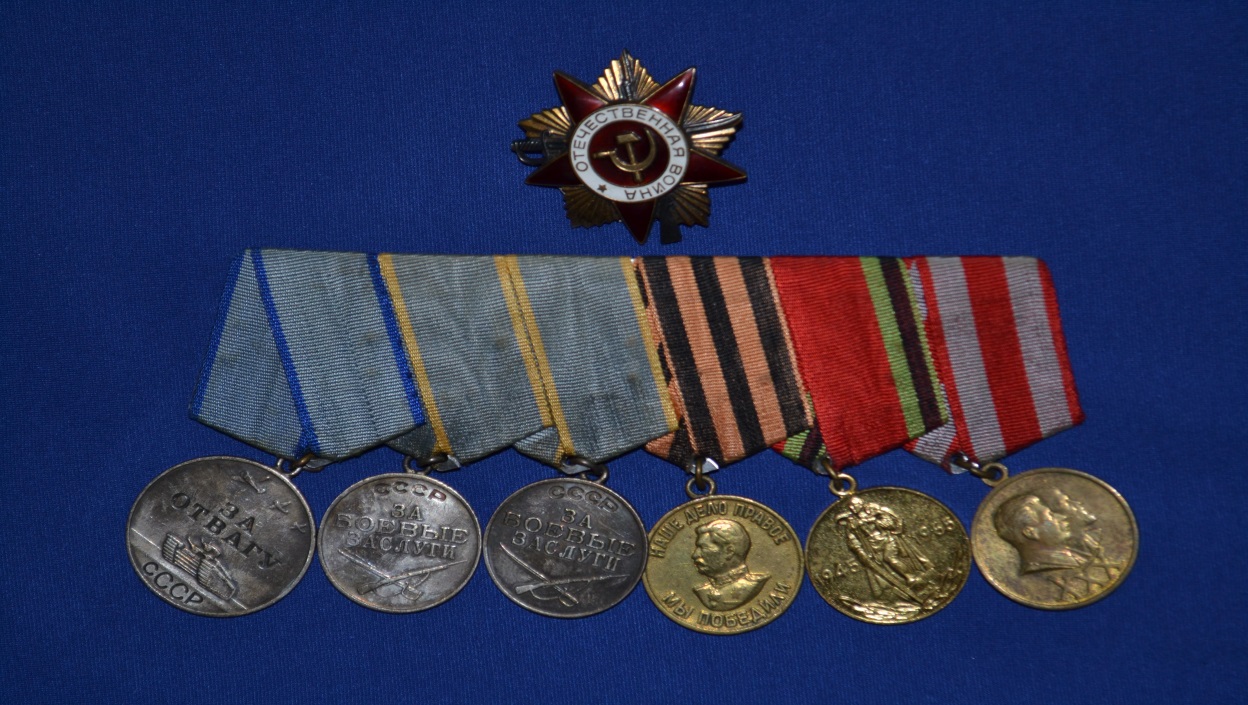 1946 г.
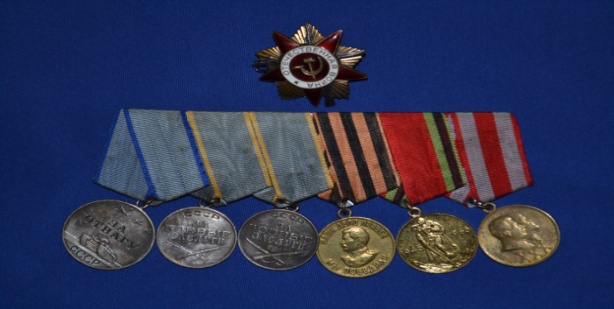 Таманский полк 1946 г.
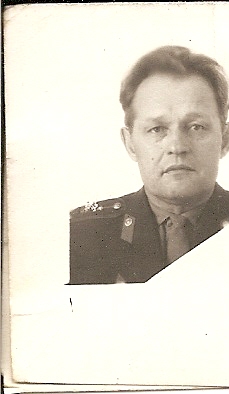 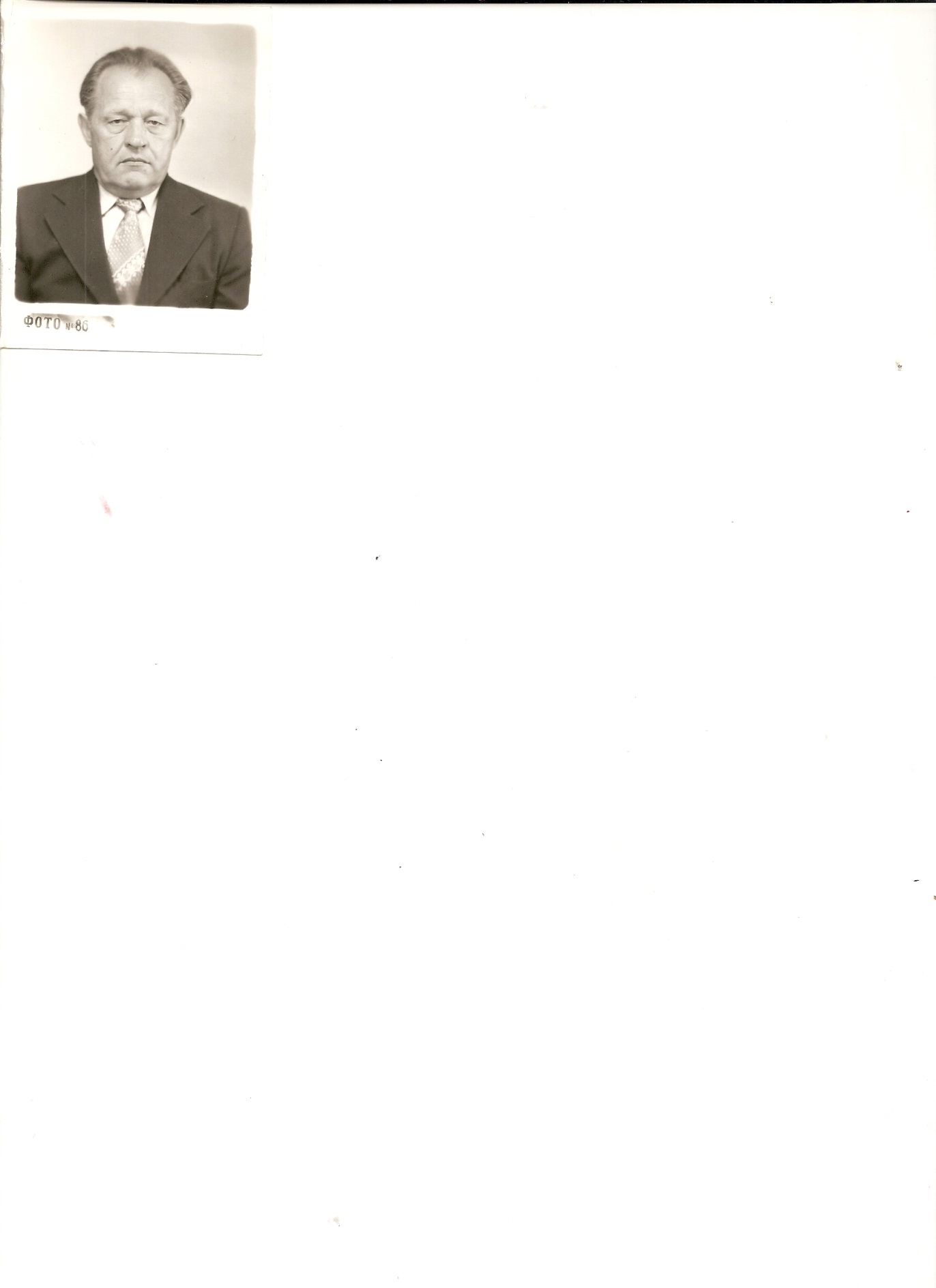 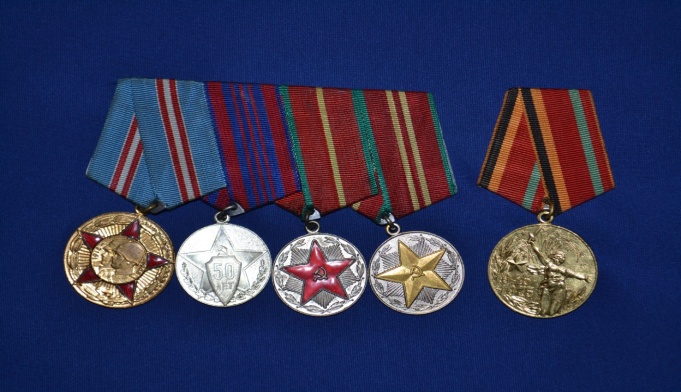 В мирное время – 
   старший
    следователь МВД
Мой дед – Виктор Алексеевич Гайдуков, его родители и сестра, служба
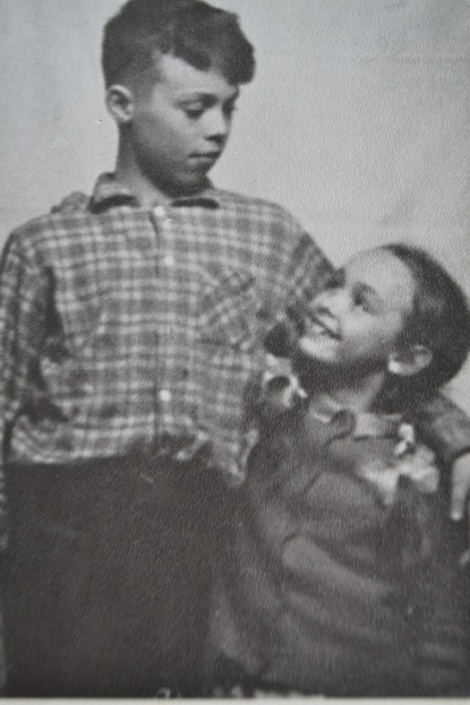 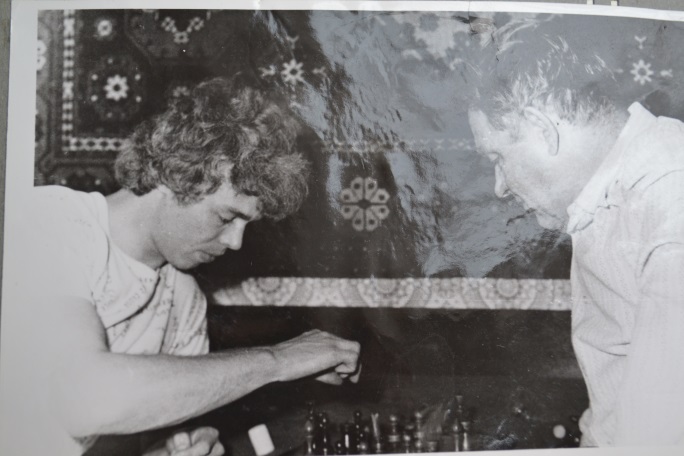 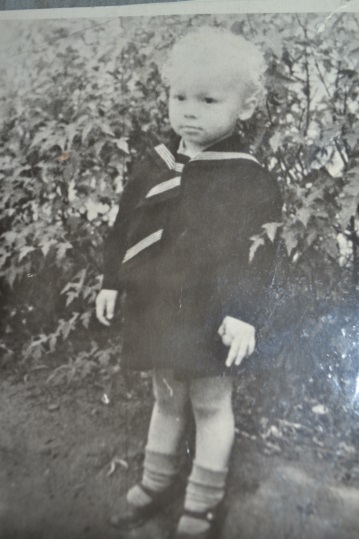 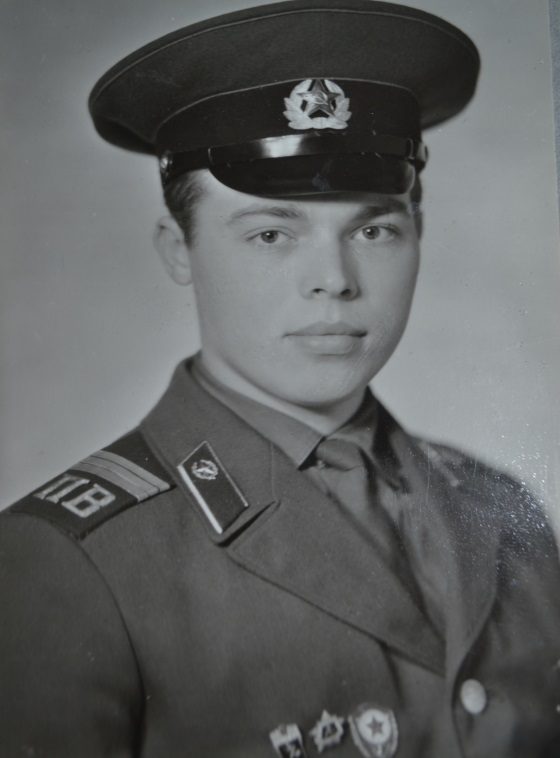 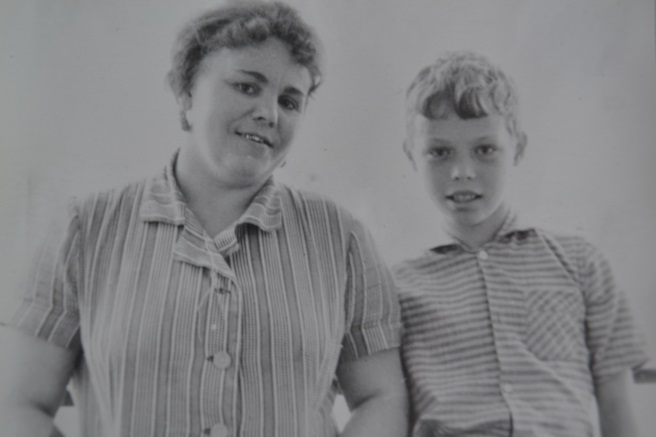 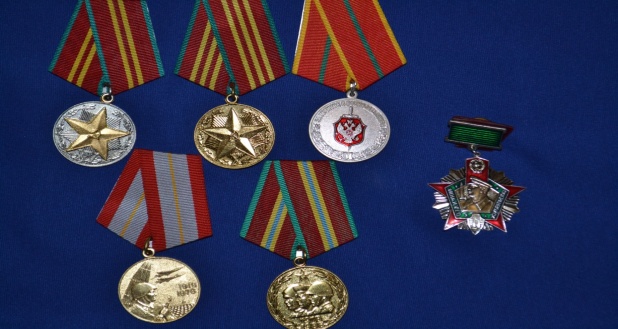 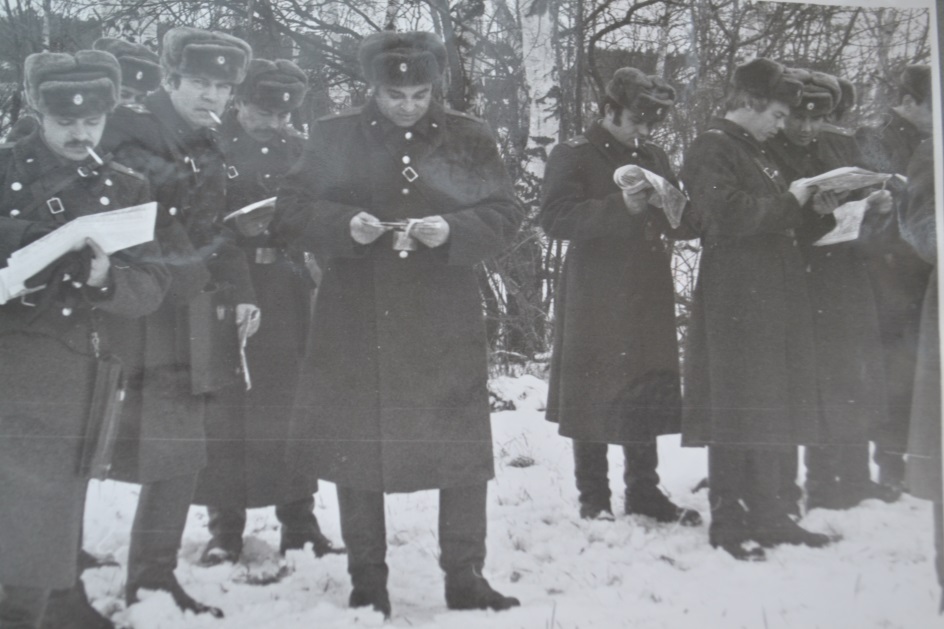 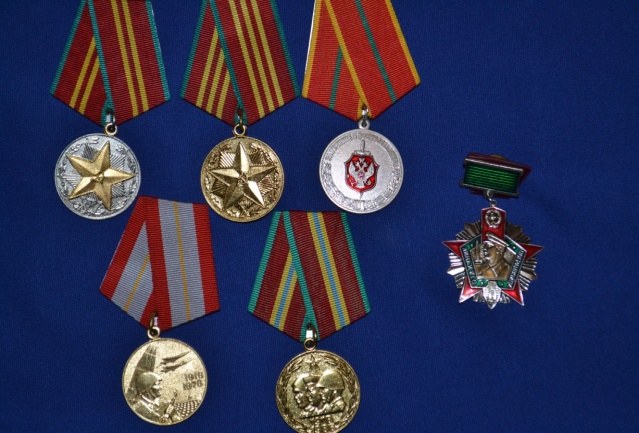 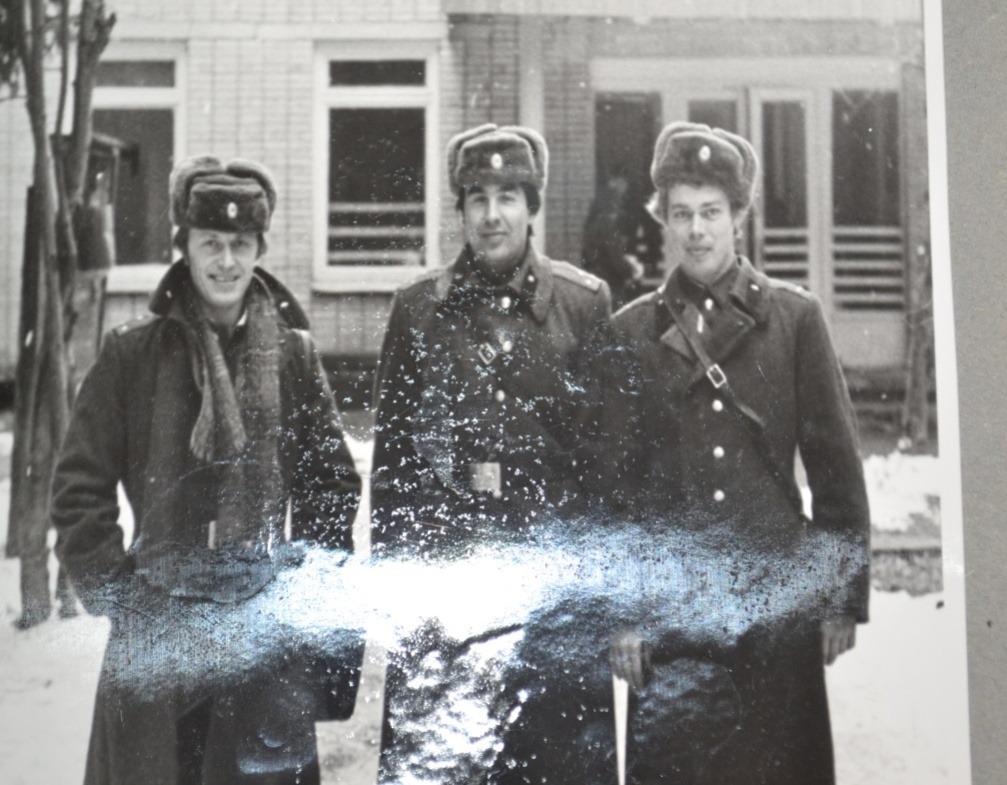 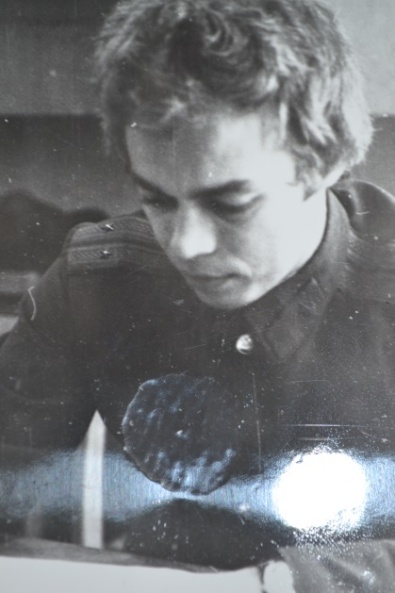 Более 20-ти лет прослужил в Комитете Государственной Безопасности СССР.
Мой отец – Алексей Викторович Гайдуков                                 и его родители
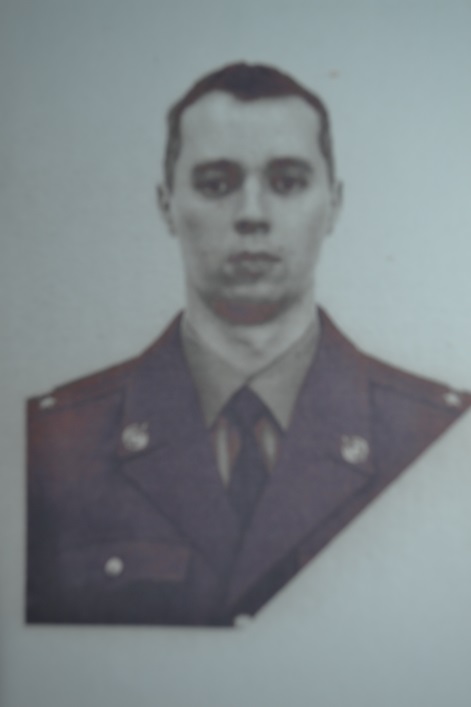 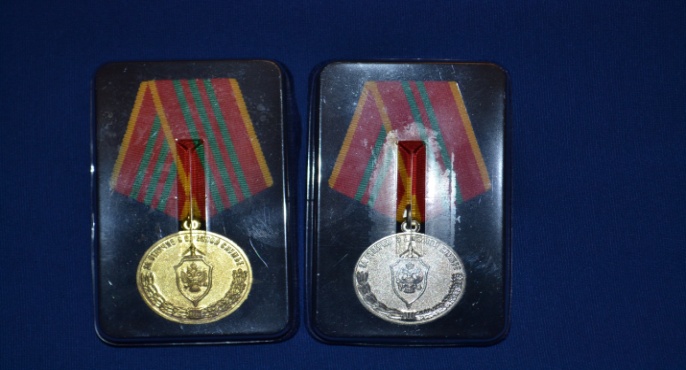 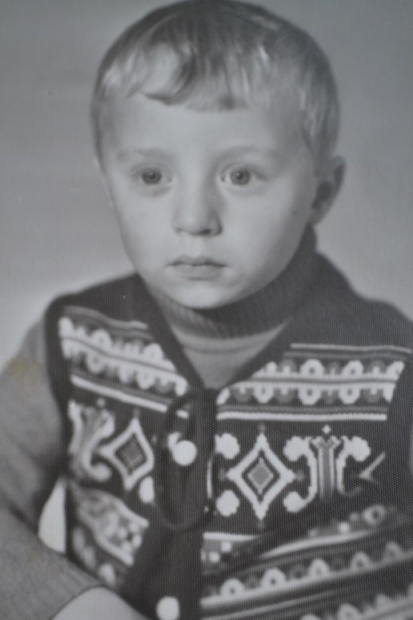 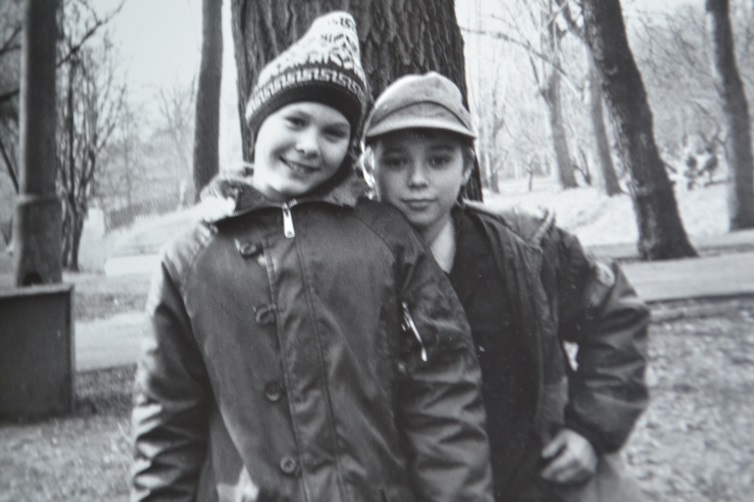 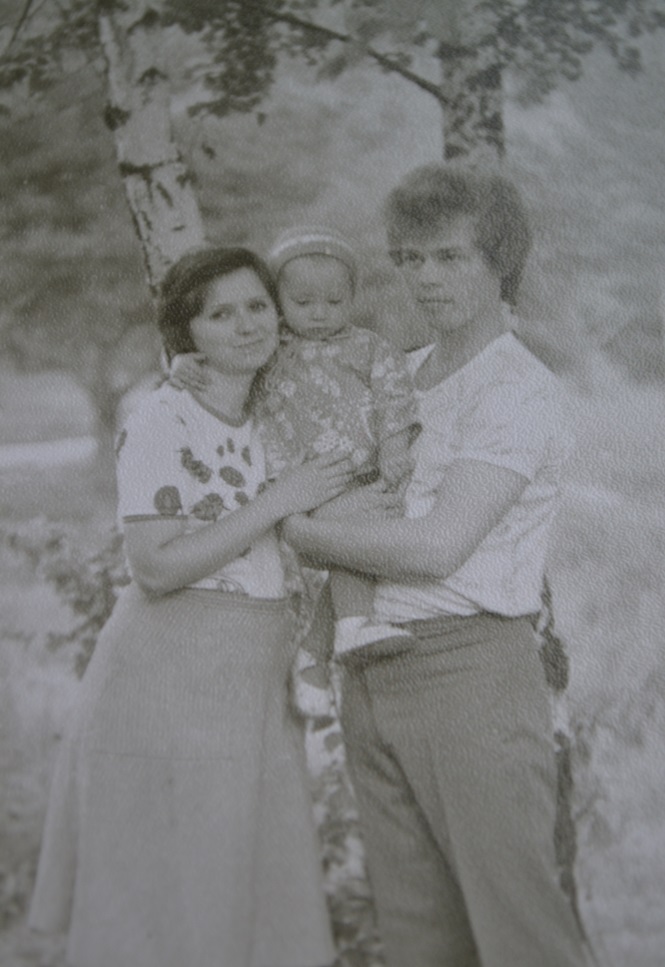 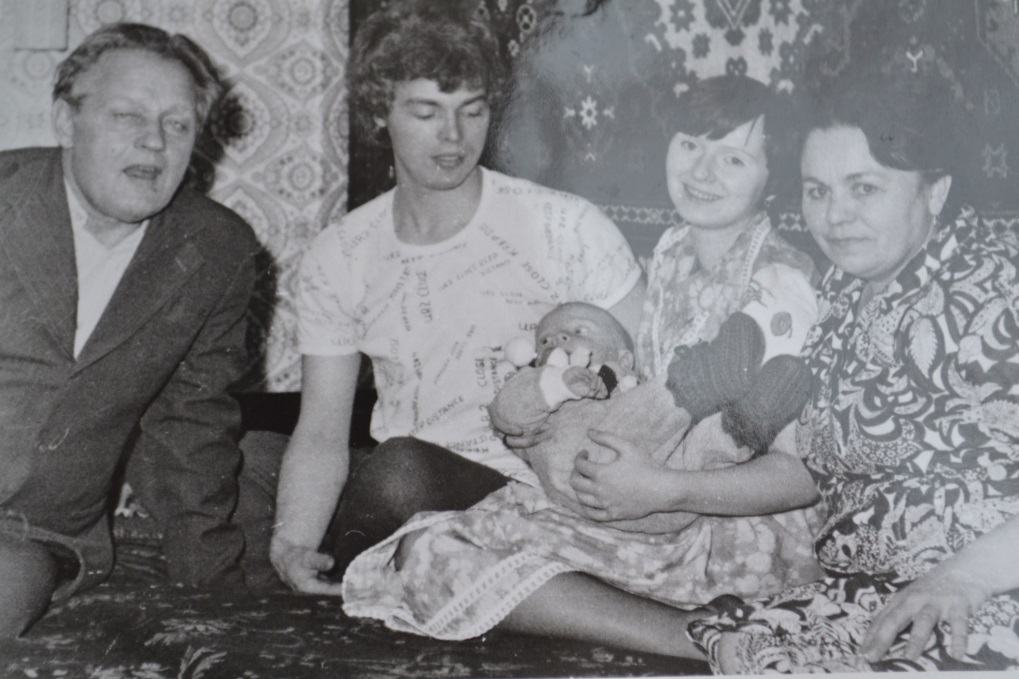 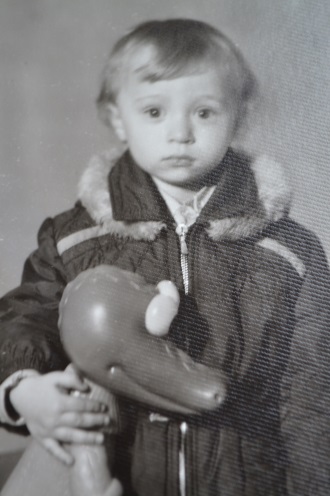 Подполковник вооруженных сил России
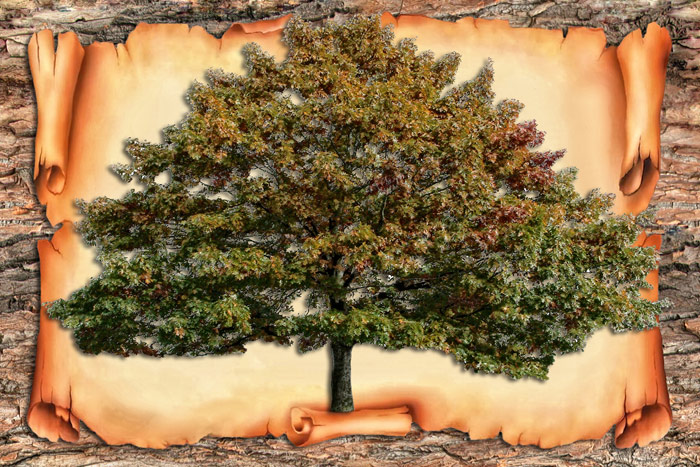 Моё генеалогическое древо
Папа - Гайдуков Алексей Викторович 
07.07.1978г.
Мама - Иванова Олеся Анатольевна 14.11.1979г.
Иванова Татьяна Анатольевна
04.05.1981г.
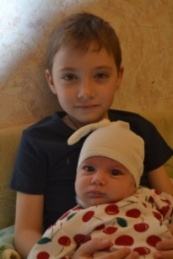 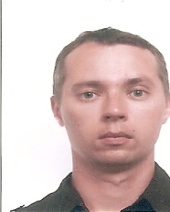 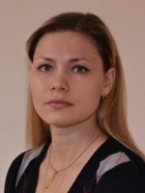 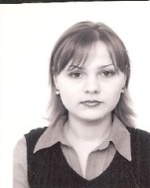 Гайдукова Ольга Алексеевна 
04.12.1956г.-2000г.
Гайдуков Виктор Алексеевич 
02.10.1952г.
Гайдуков Максим Алексеевич 31.03.2008г. 
Гайдукова Ева Алексеевна 
26.08.2014г.
Иванов Анатолий Михайлович 
24.09.1957г.
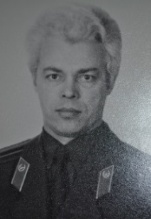 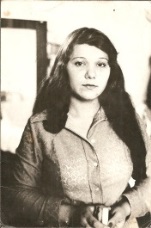 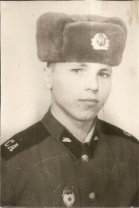 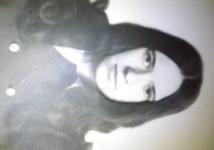 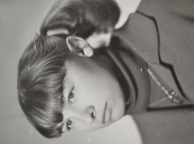 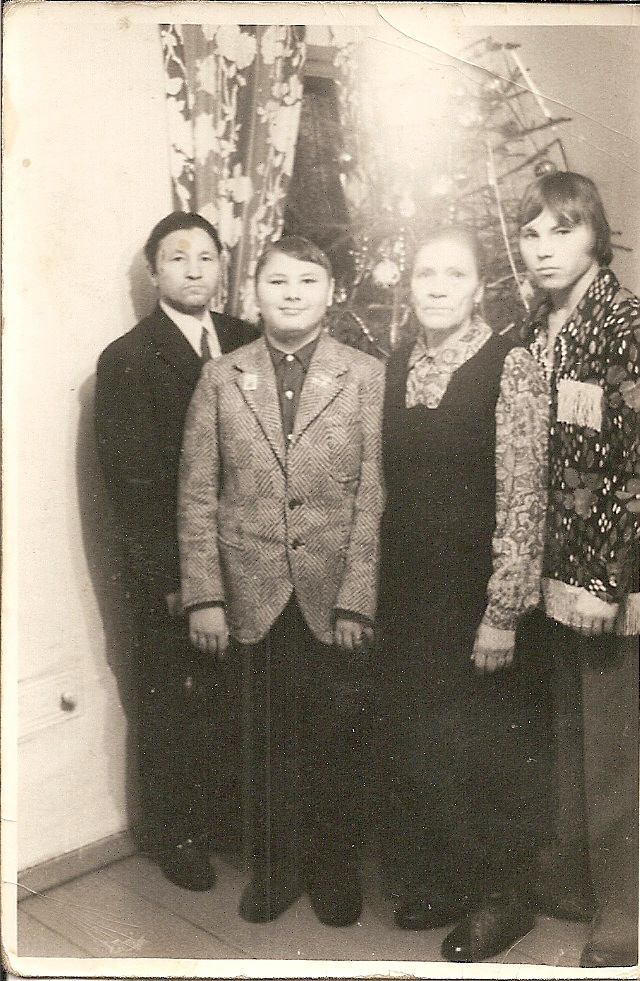 Кора Анна Ивановна 
12.03.1956г.
Иванов Александр Михайлович 12.06.1961г.-1981г.
Гайдукова Галина Валентиновна  03.01.1954г.
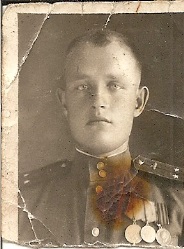 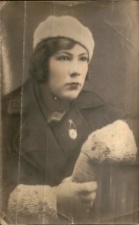 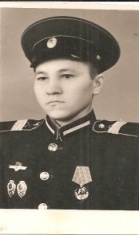 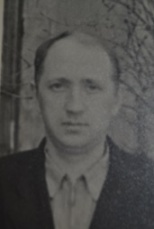 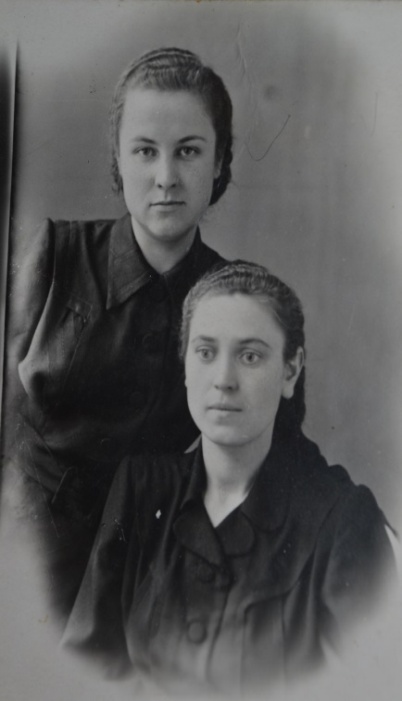 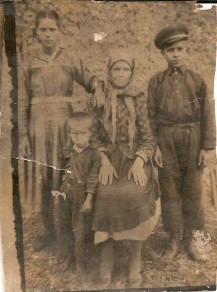 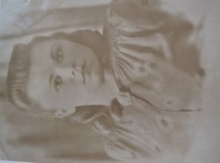 Кора Ольга Степановна 
1933г.-1981г.
Вирбицкий Иван 
1932г.-1971г.
Гайдуков Алексей Гаврилович
 23.03.1923г.-1988г.
Валентинова Антонина Михайловна
1929г.-1987г.
Сугробов Валентин Иванович 18.06.1927г.-30.09.1989г.
Визгина Нина Алексеевна 21.02.1930г.-12.02.2005г.
Тимофеева Евгения Николаевна 03.12.1918г.-08.07.1980г.
Иванов Михаил Романович 
24.11.1933г.-01.03.1995г.
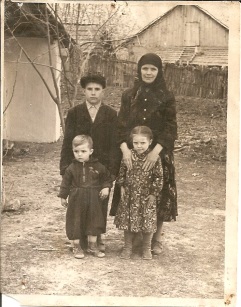 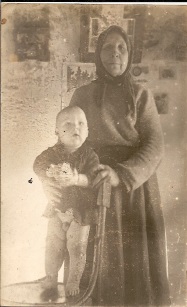 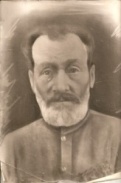 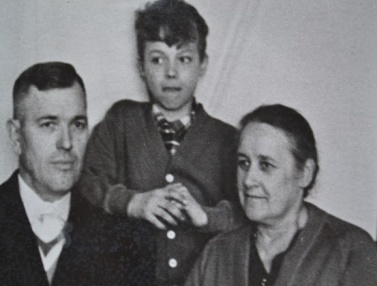 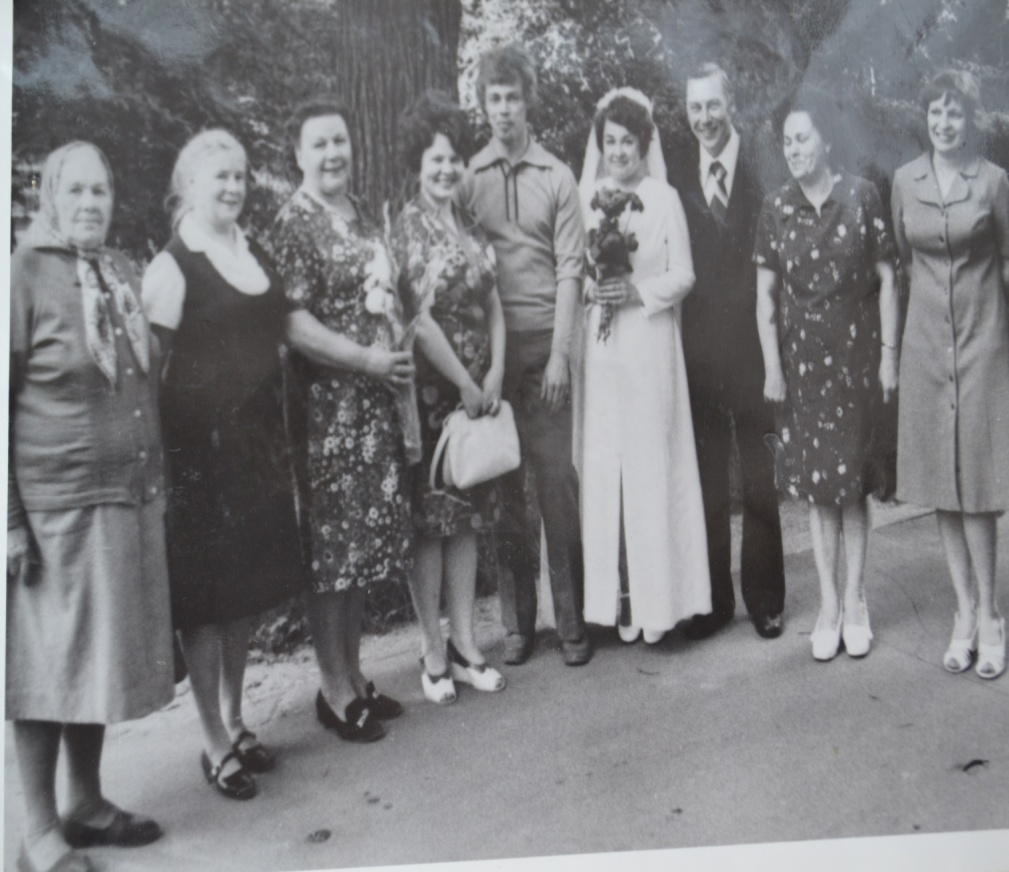 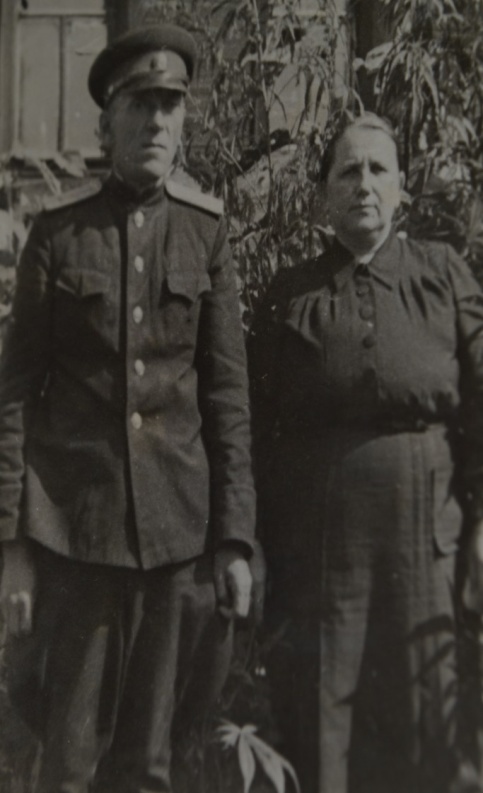 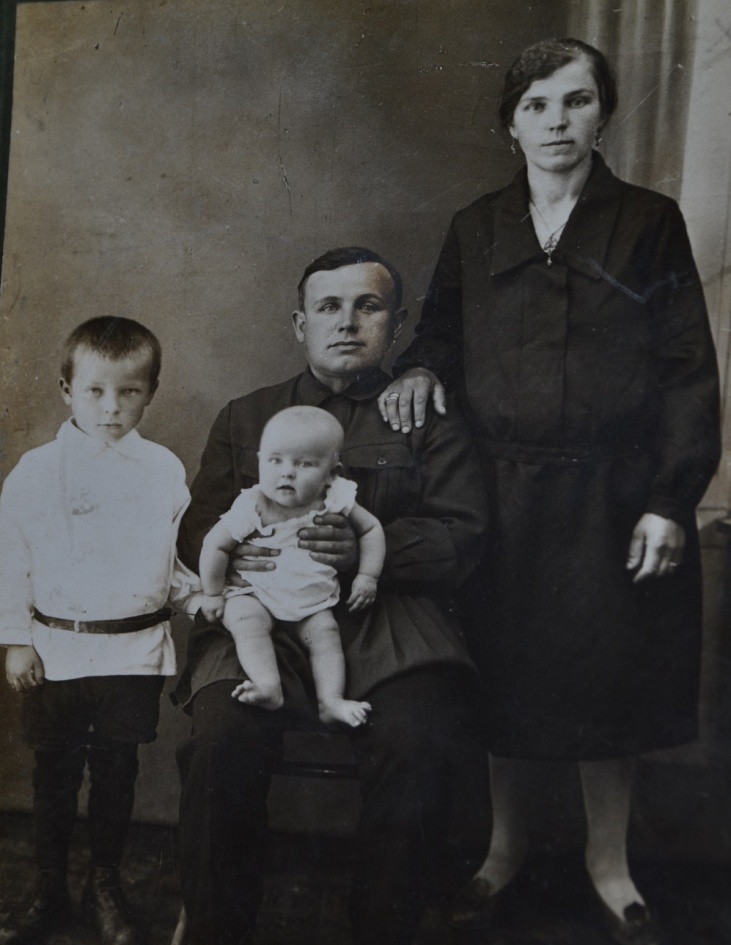 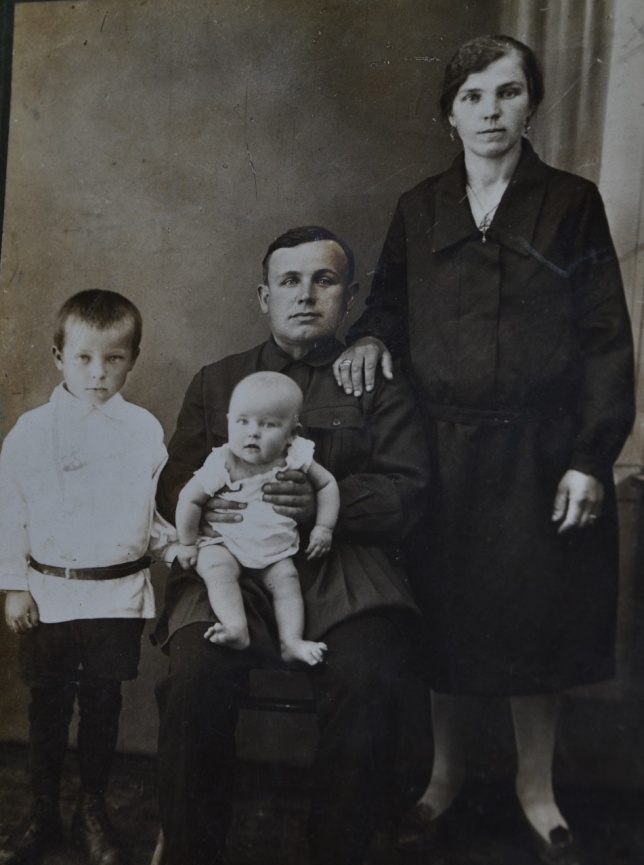 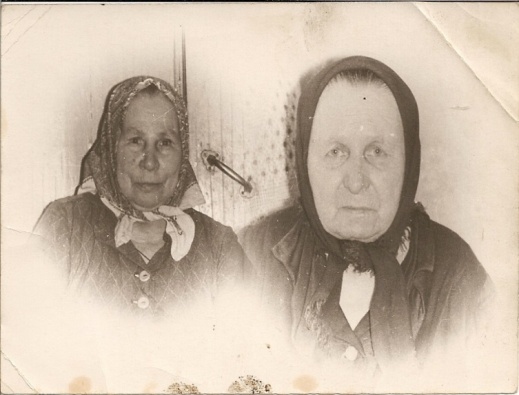 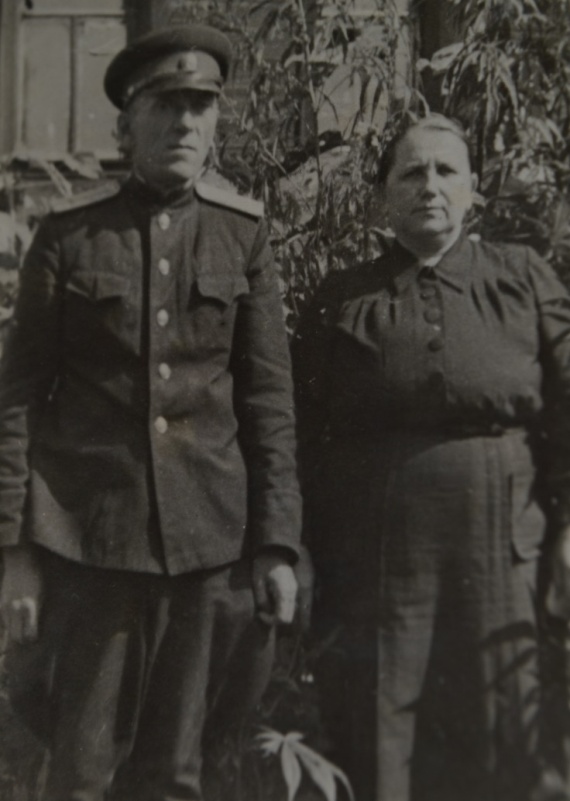 Гайдуковы Гаврила Лукерия
Валентиновы Василий Мария
Сугробовы
 Иван Егорович Агрофена Васильевна
Визгин Алексей Гаврилович 30.05.1897г.-14.11.1972г.
Новикова Пелагея Андреевна …-03.03.1980г
Кора Степан Дарья Григорьевна
Тимофеевы Николай Мария Григорьевна
Ивановы Роман Александра
Защитники Родины
Кроме прадеда, деда и папы, в нашем роду ещё много военных.  Каждый мужчина нашего родового древа  обязательно служил в рядах советской (Красной) армии. Некоторые становились  штатными военными, другие  продолжали свою службу в  рядах МВД, третьи в  КГБ или ФСБ.
Мой дед - Иванов Анатолий Михайлович, его родители, брат, служба
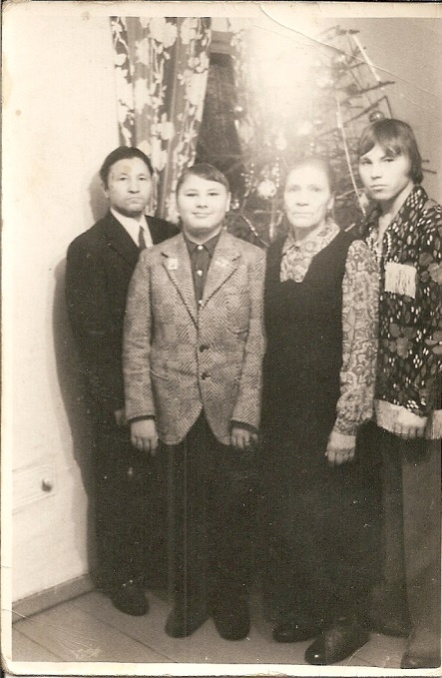 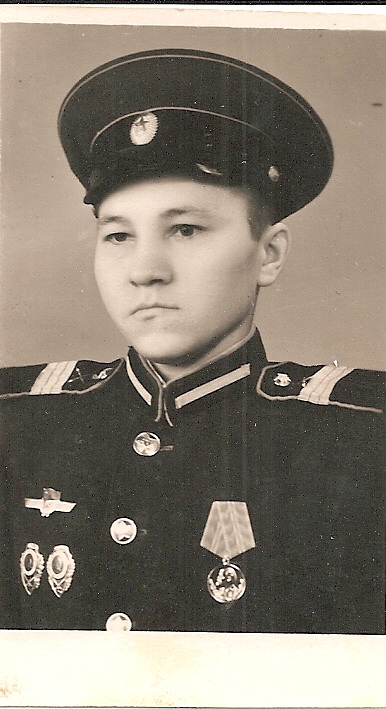 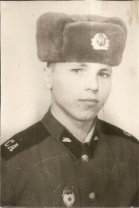 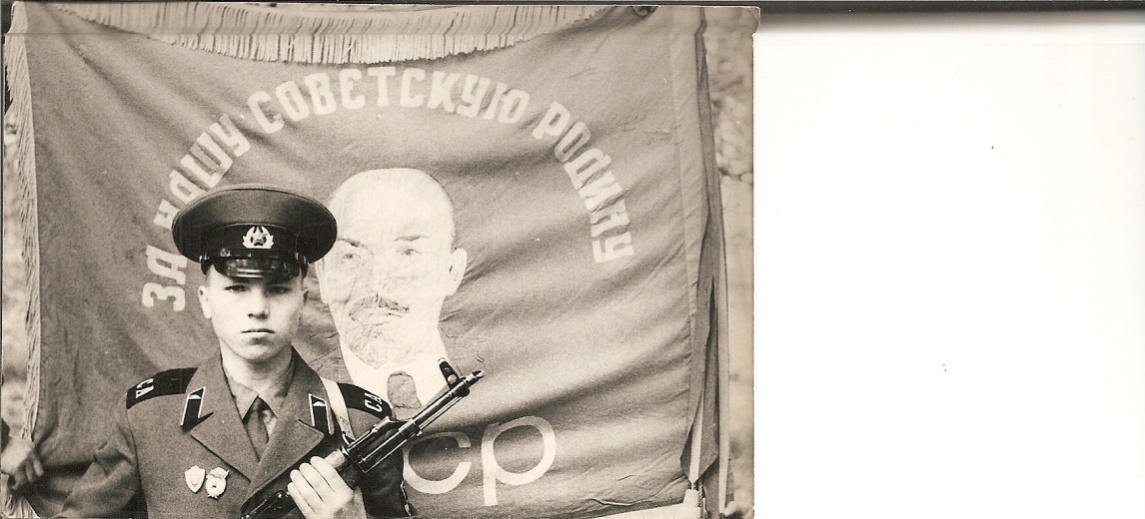 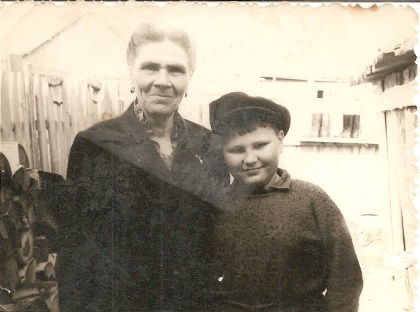 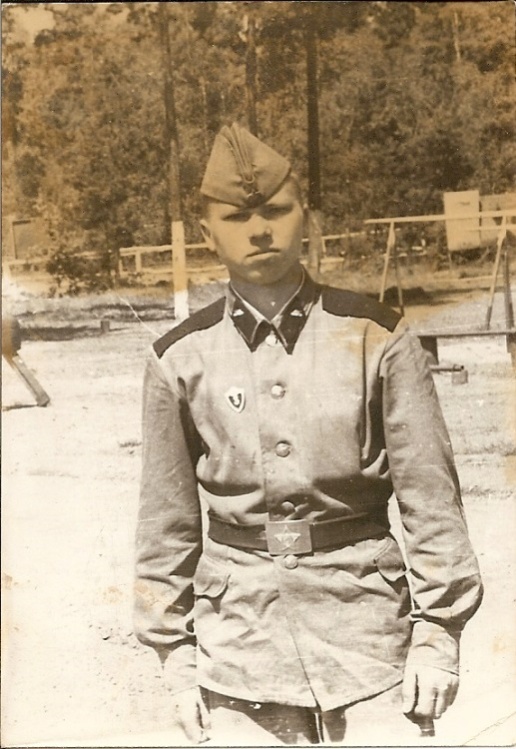 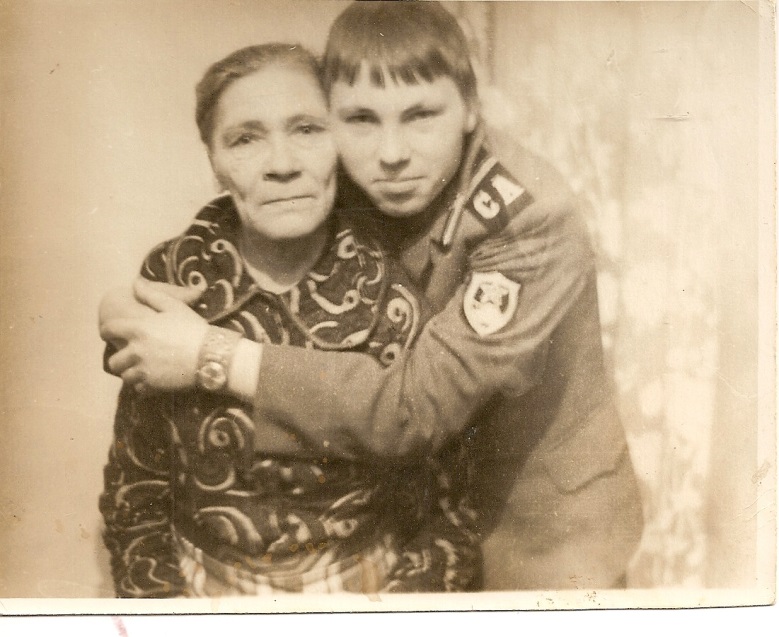 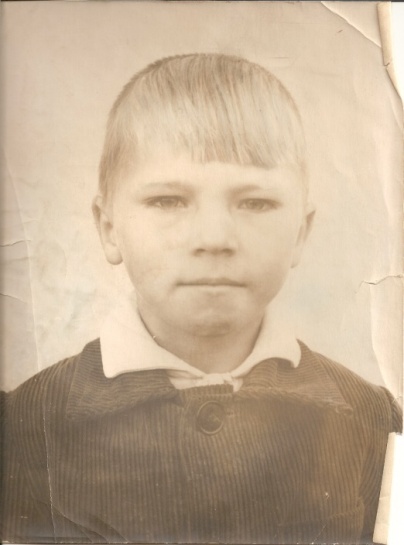 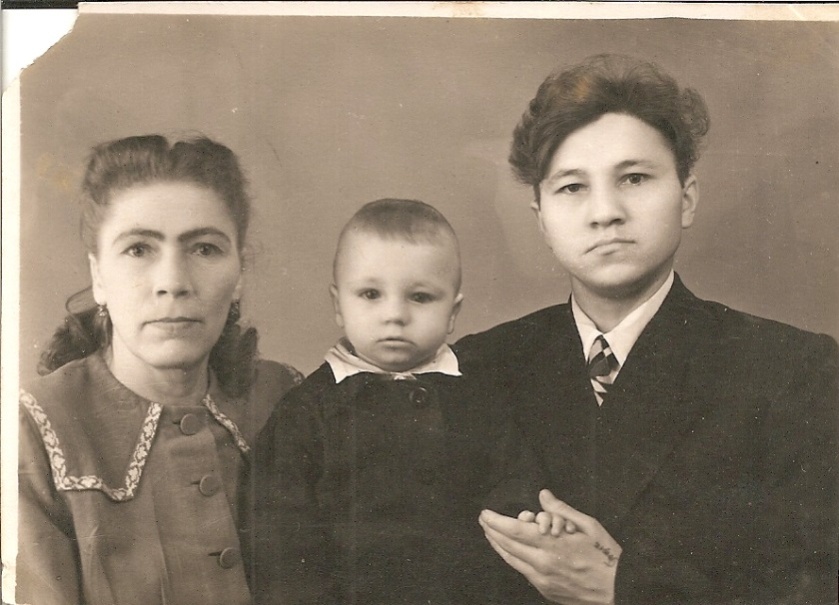 Крепкий тыл наших защитников – их жёны…
Моя бабушка – Гайдукова Галина Валентиновна, ее родители и прародители
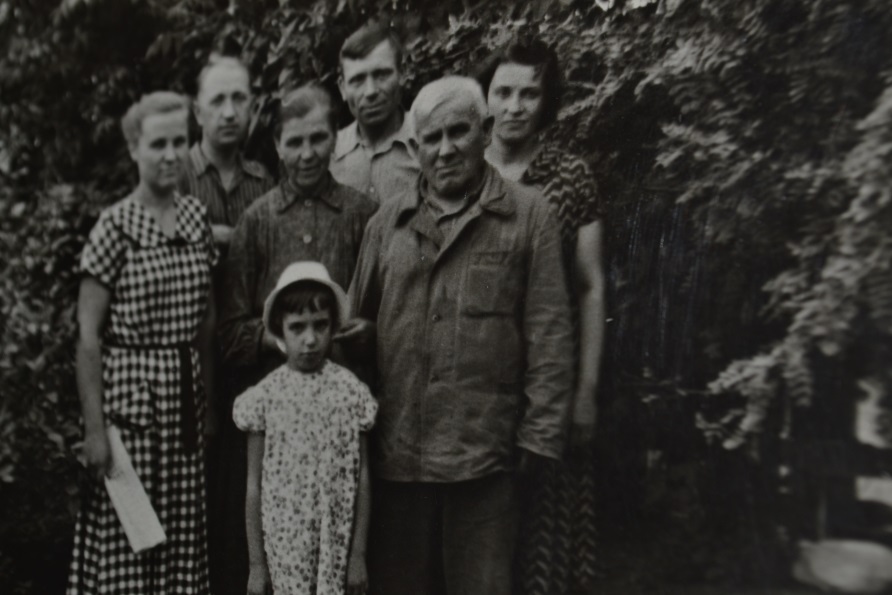 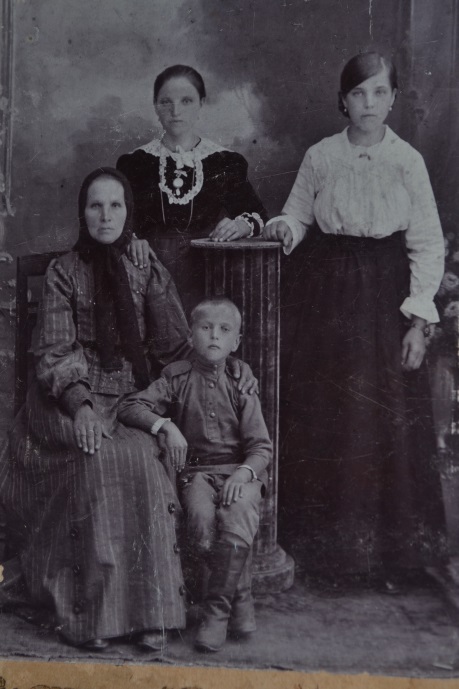 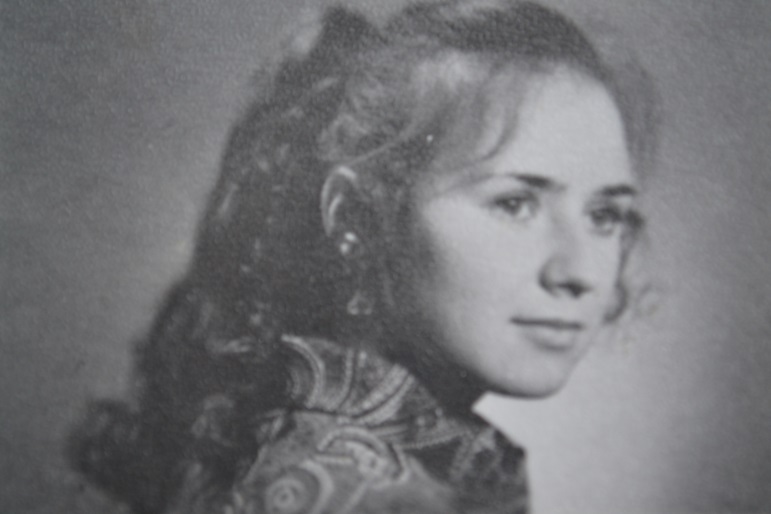 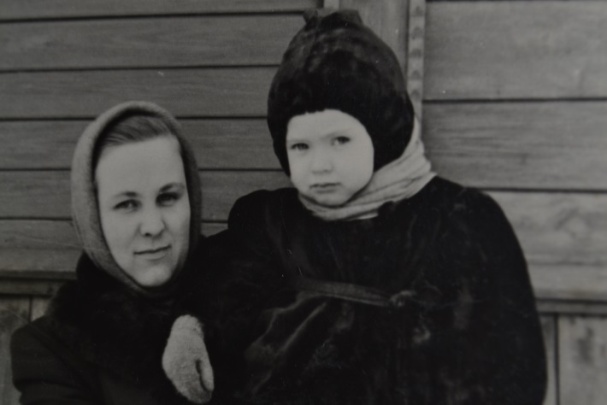 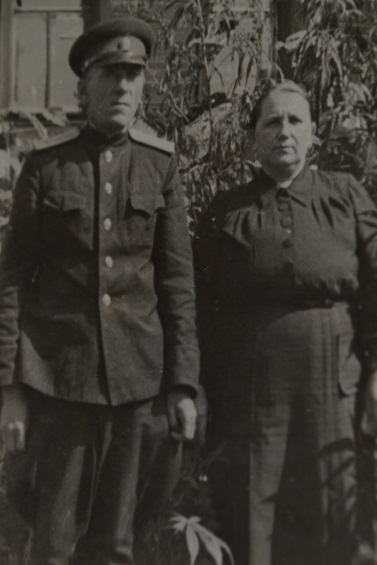 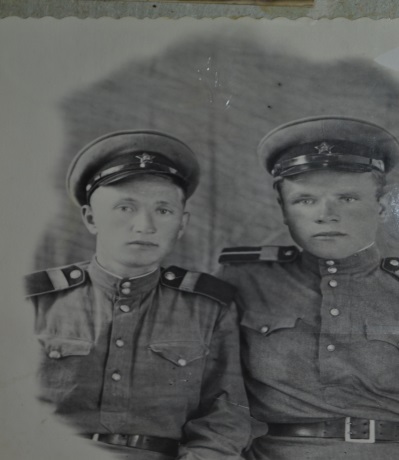 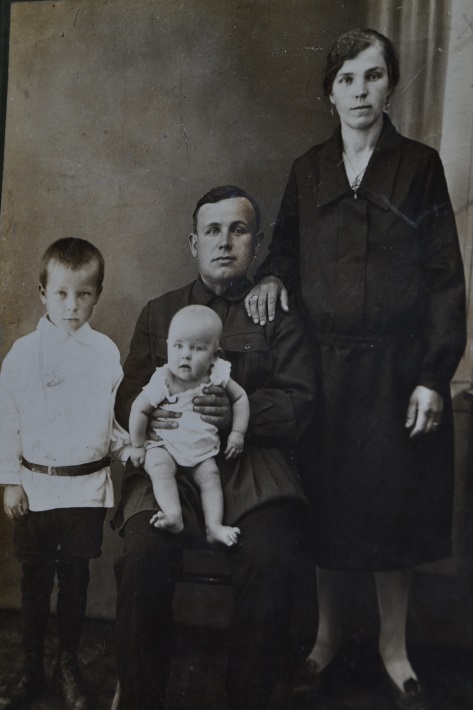 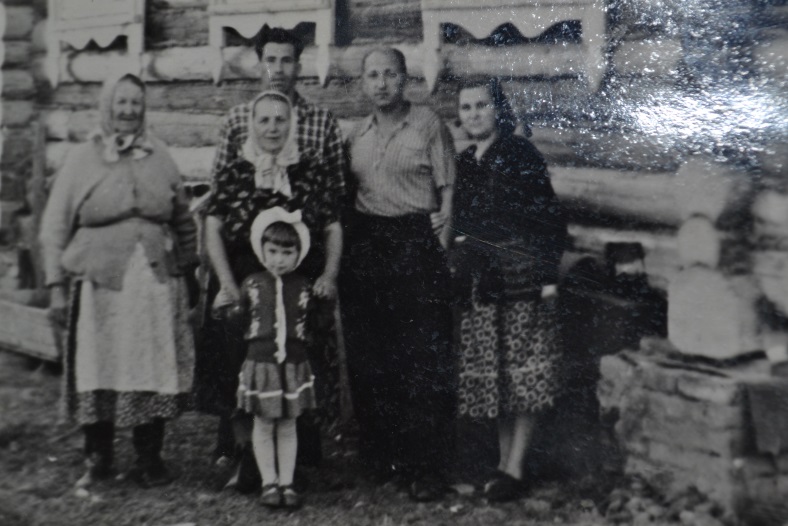 Моя бабушка – Кора Анна Ивановна, ее родители и прародители
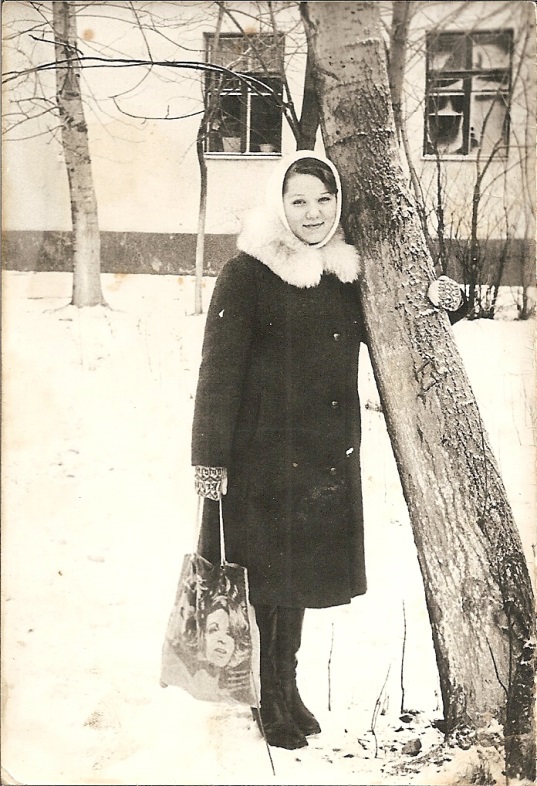 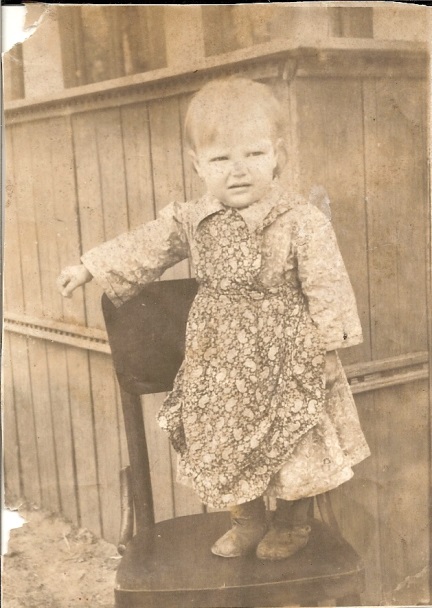 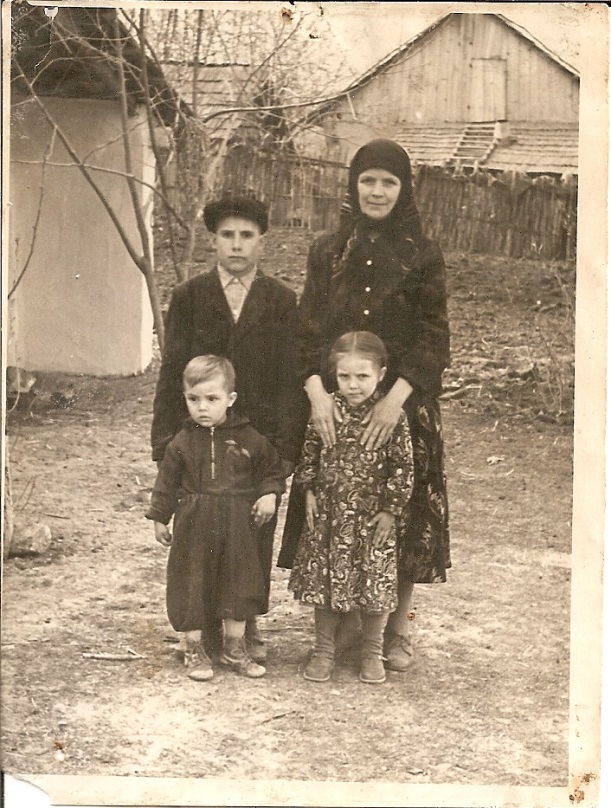 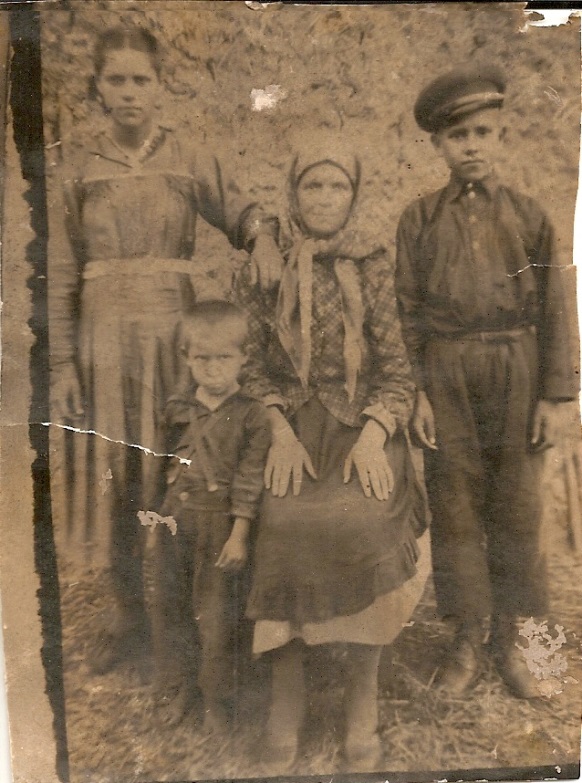 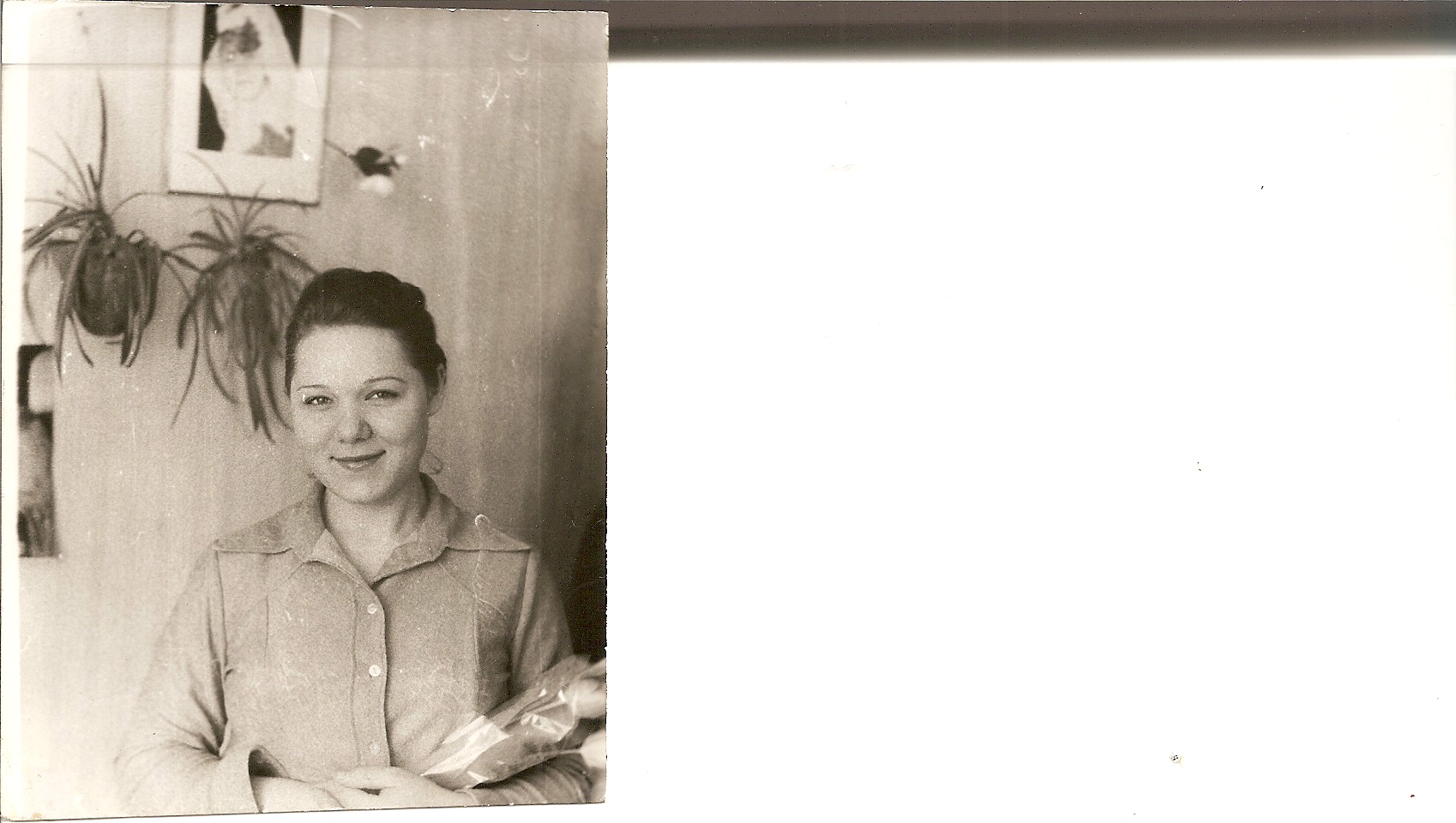 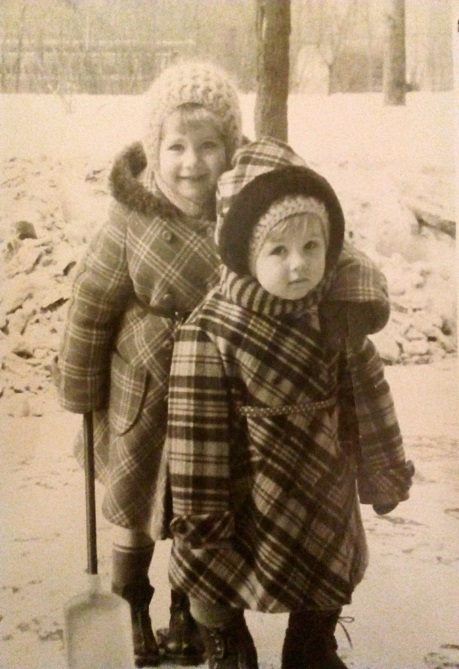 Моя мама – Гайдукова Олеся Анатольевна с сестрой и родителями
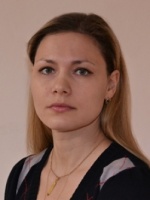 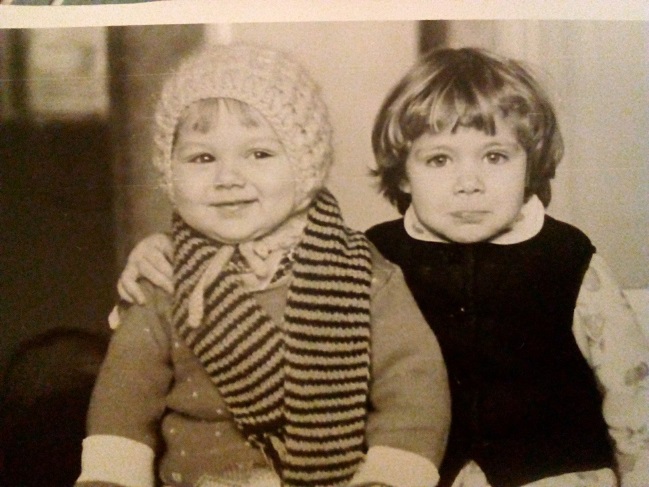 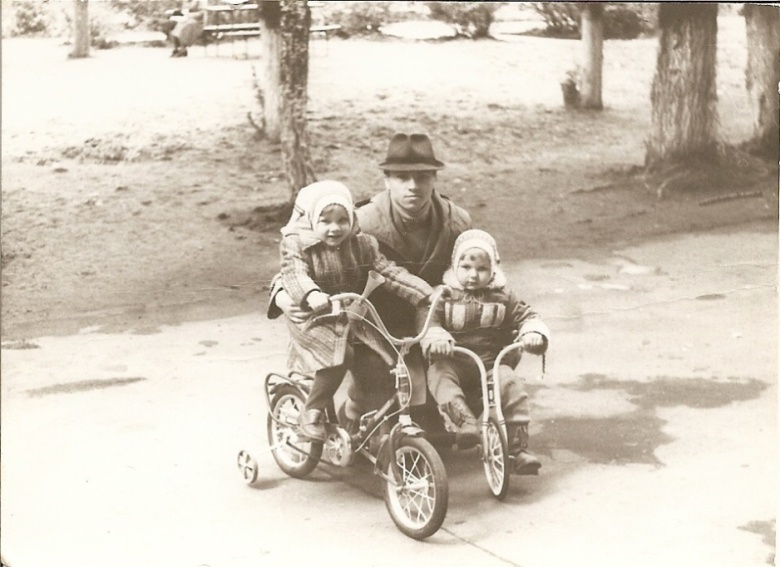 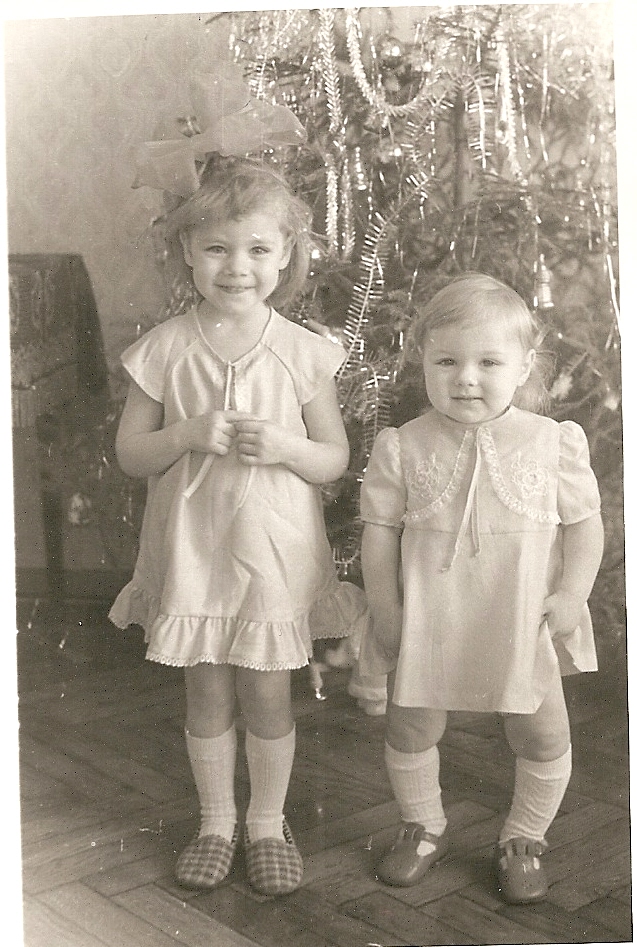 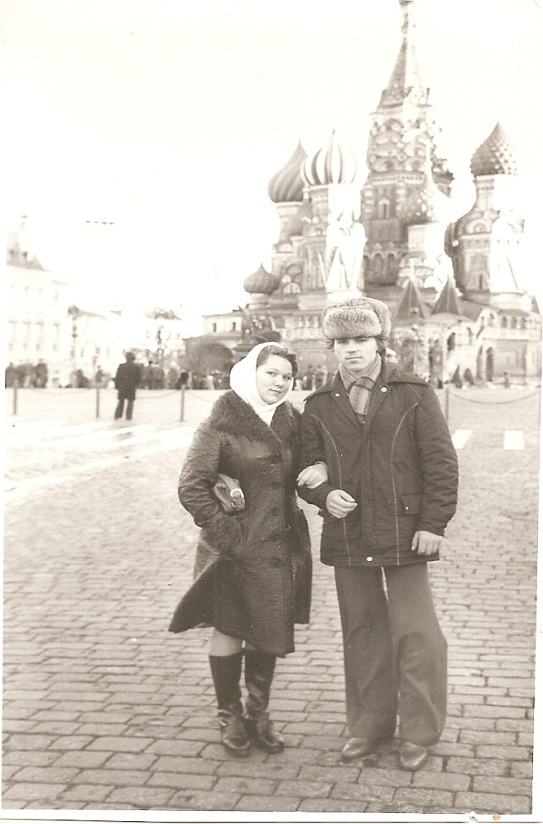 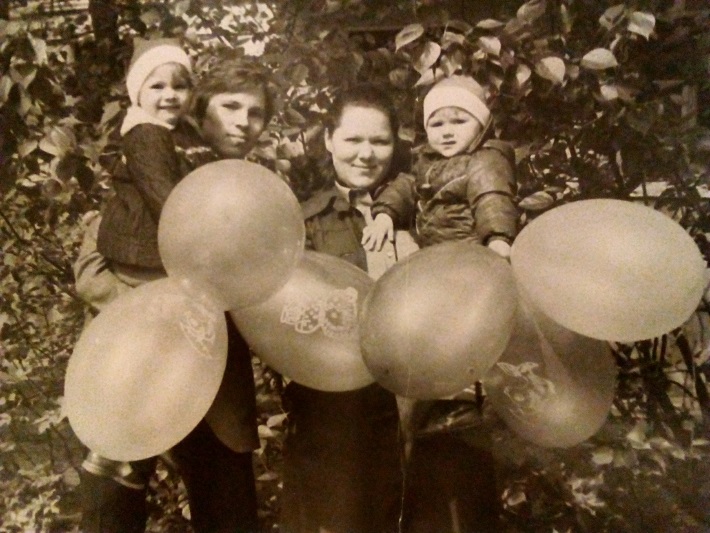 Я, моя сестрёнка Ева, мама и папа
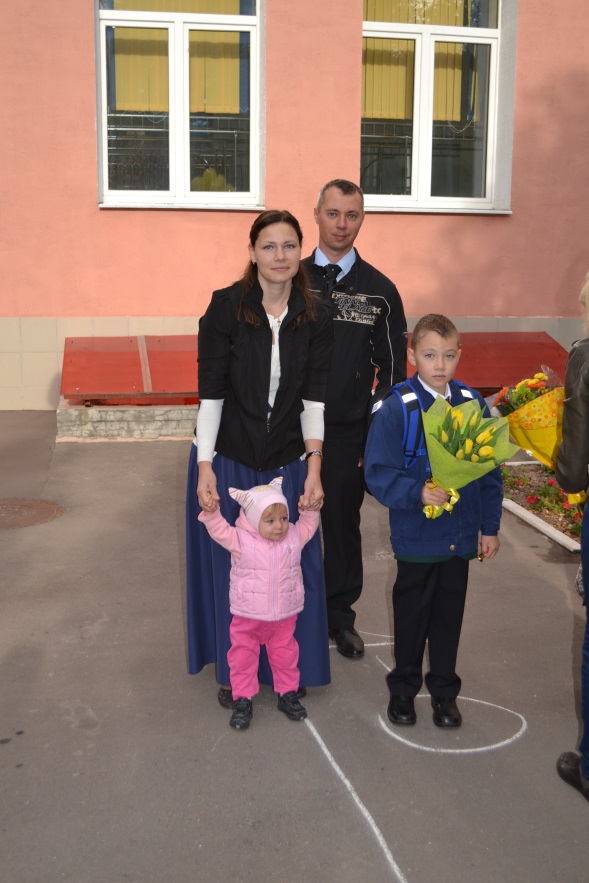 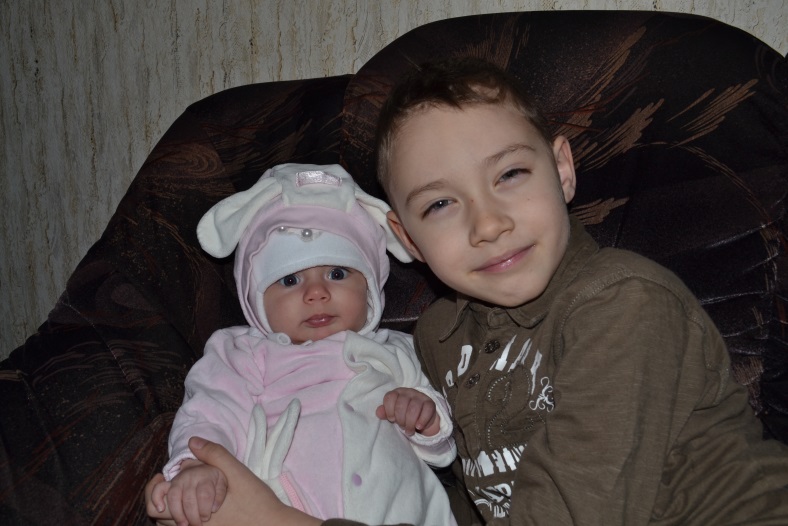 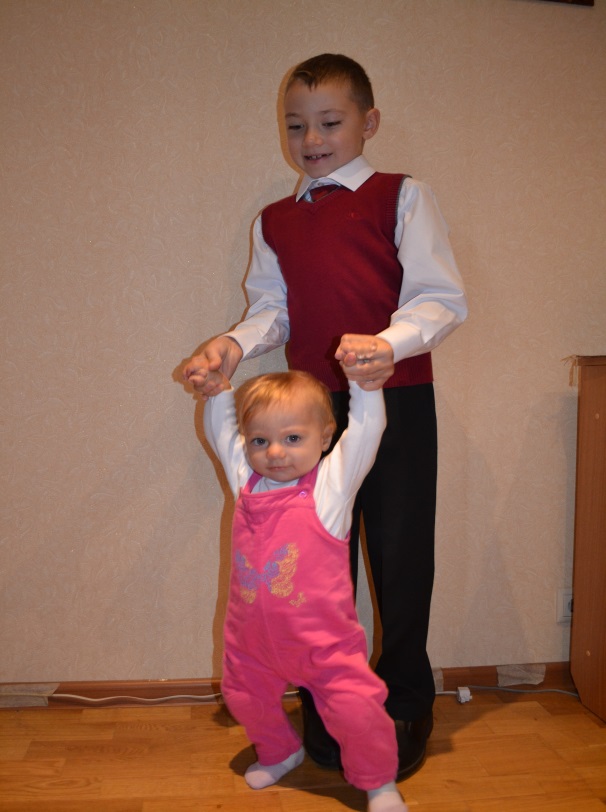 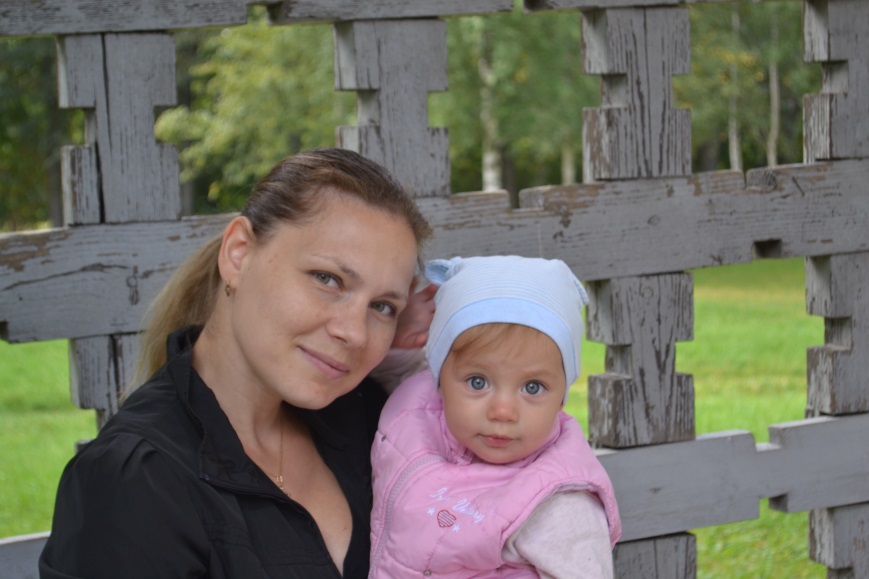 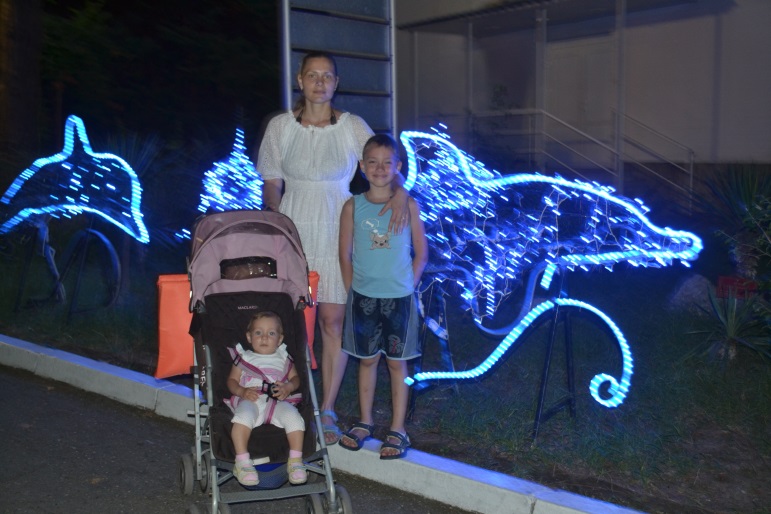 Кто знает?! Может и мы с сестрой тоже будем…
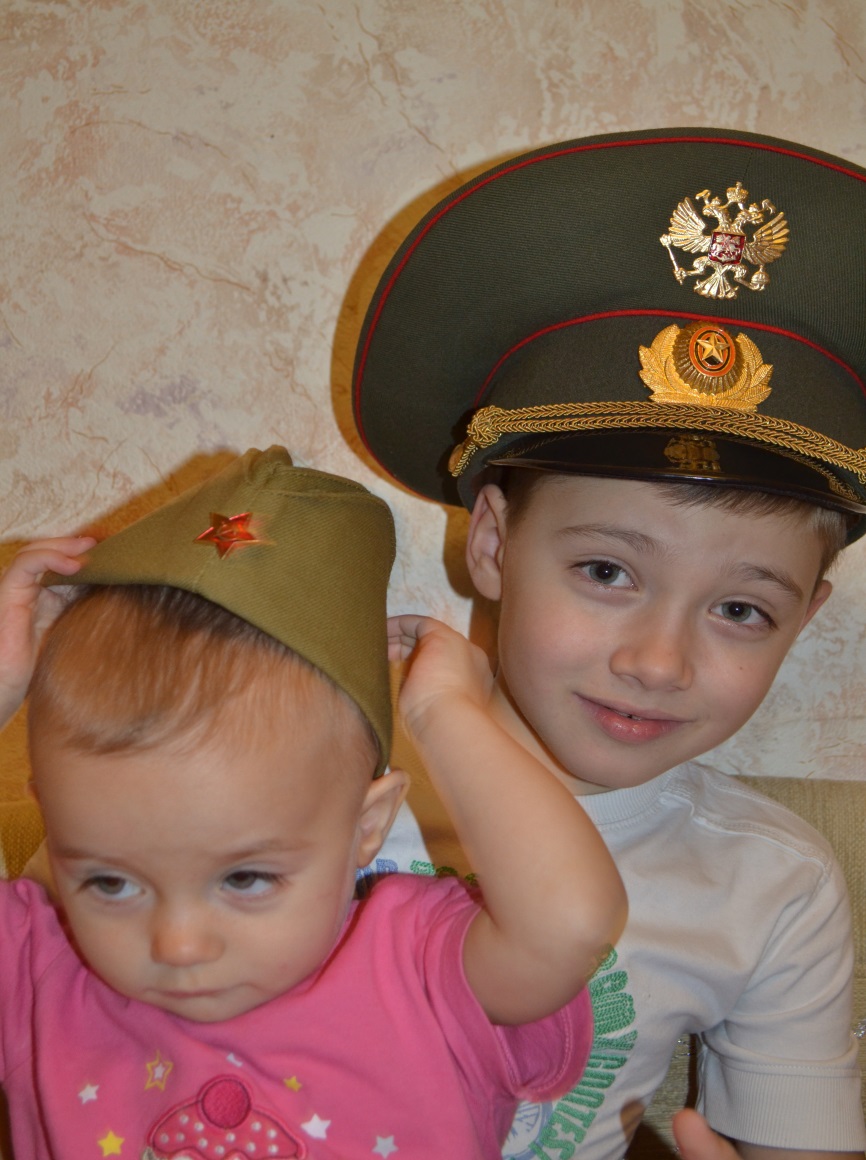 Выводы:
1.     В каждой семье есть свои герои, о которых  нужно помнить, чья жизнь может служить примером для подражания нам – следующим поколениям.
2.     История страны состоит из историй семей и  отдельных человеческих судеб.
3.   Память о них нужно сохранять в своём сердце и делиться ею со всеми.
4.      Нужно стремиться быть достойным продолжателем нашей истории.
Источники информации:
cемейные архивы Гайдуковых, Ивановых
 http://www.podvig-naroda.ru 
http://www.obd-memorial.ru
Спасибо за внимание!